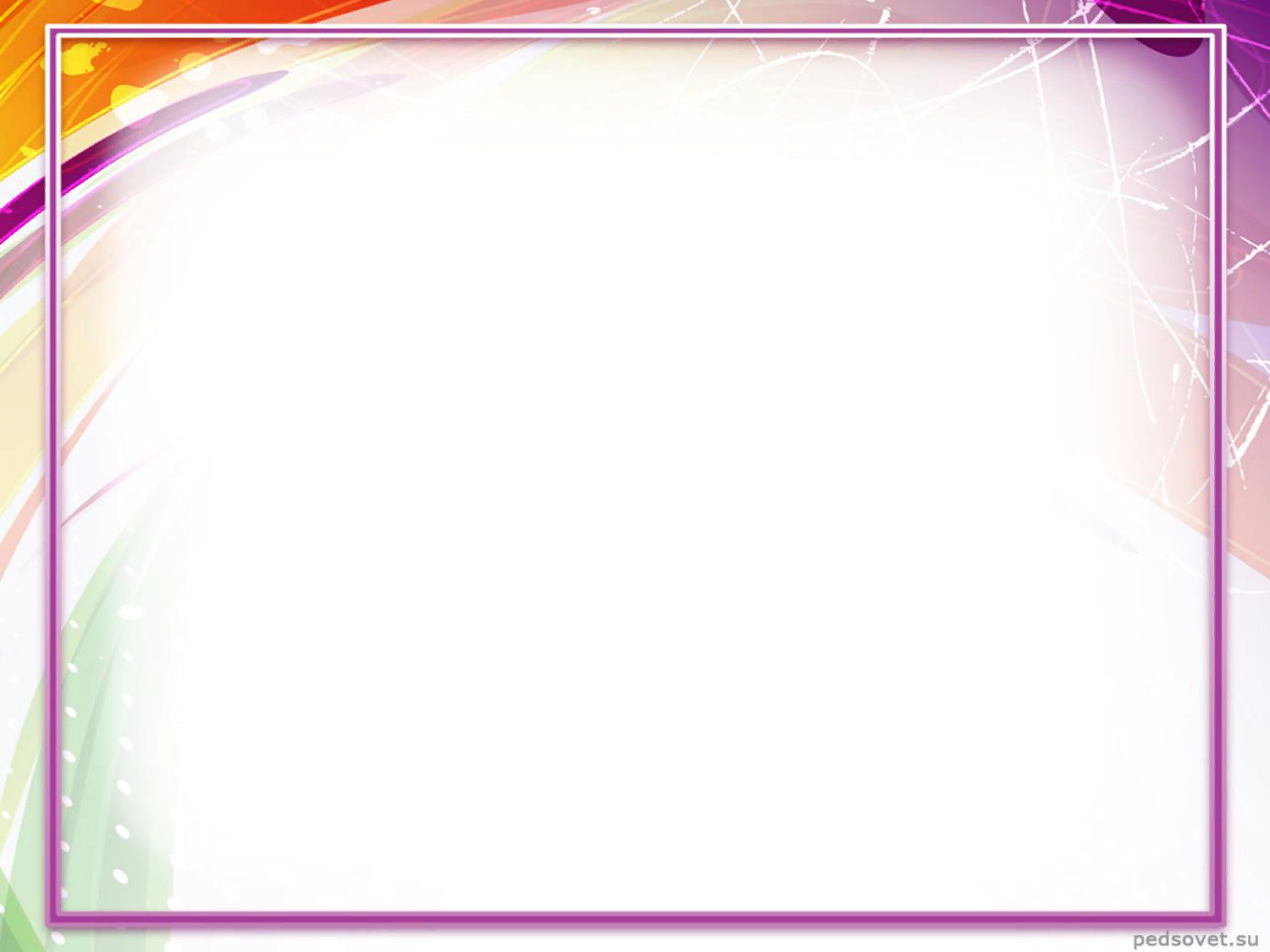 Муниципальное бюджетное
 дошкольное образовательное учреждение
«Детский сад № 27 «Петушок»


Ранняя профориентация детей дошкольного возраста как условие их личностного самоопределения в будущем


Старший воспитатель: Петрова И.В.



2024 год
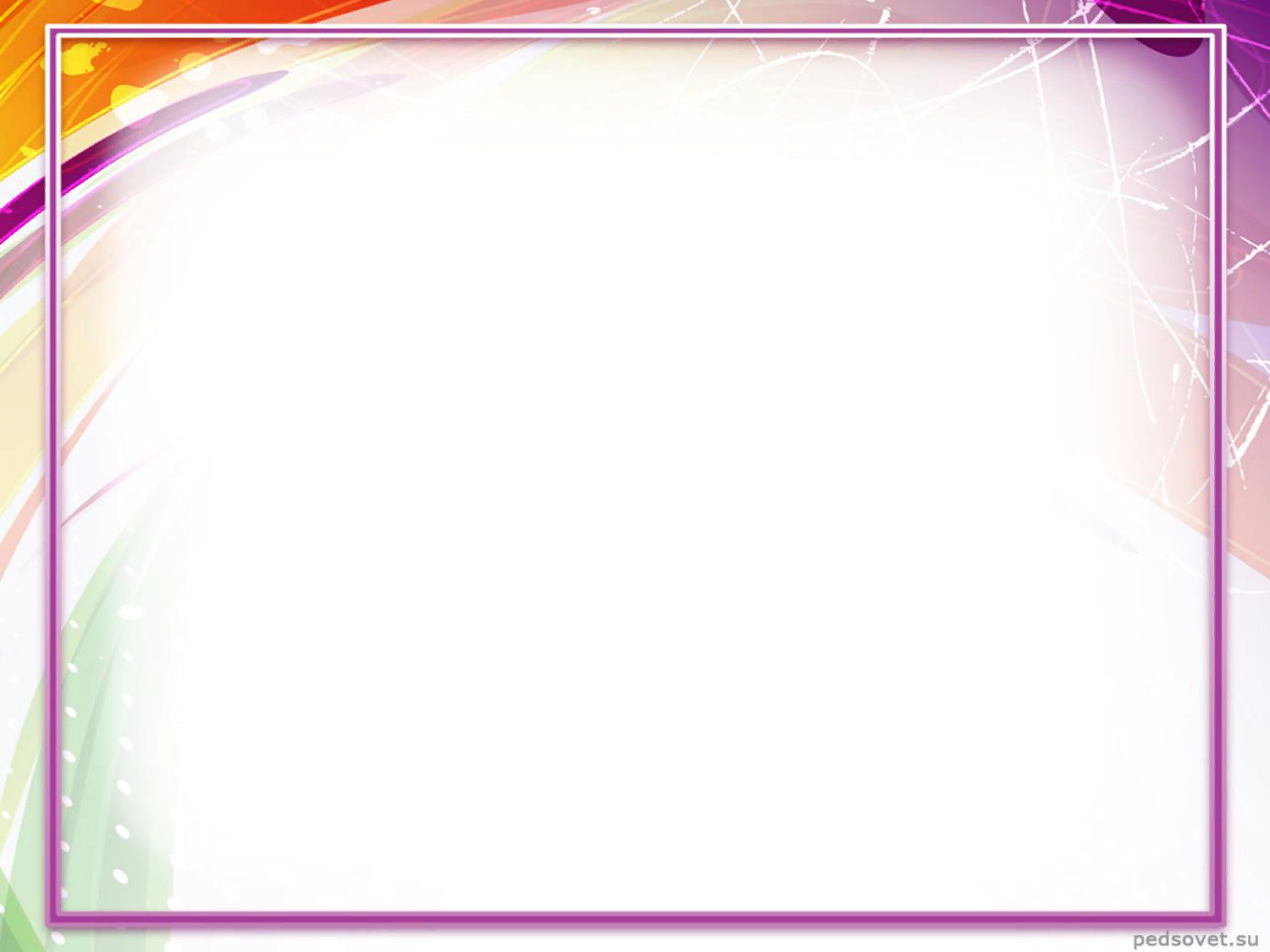 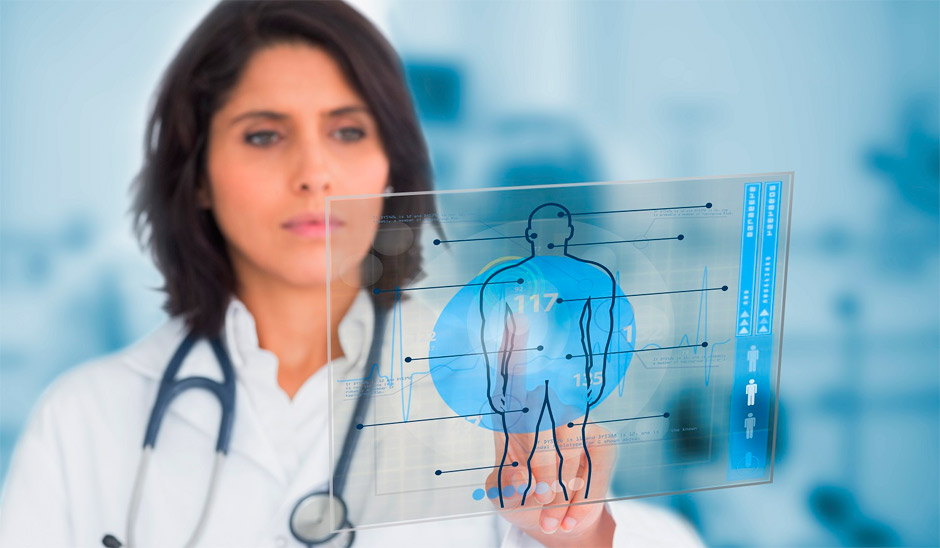 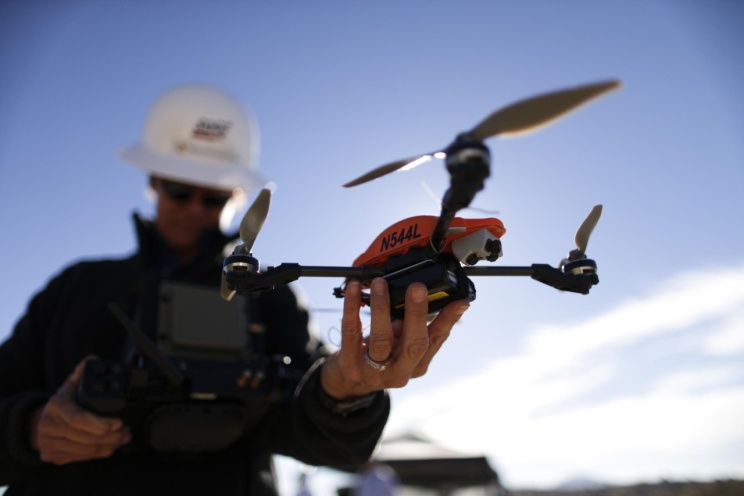 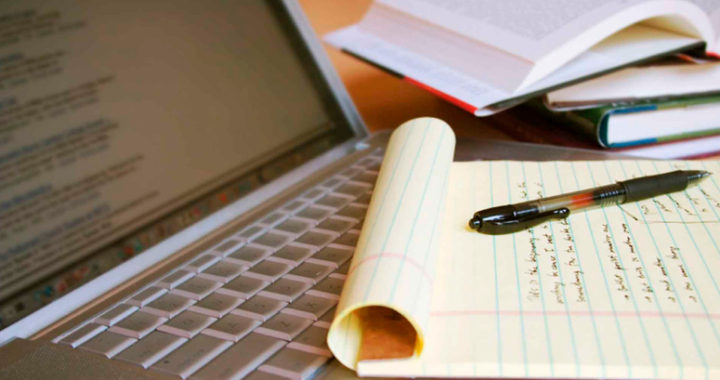 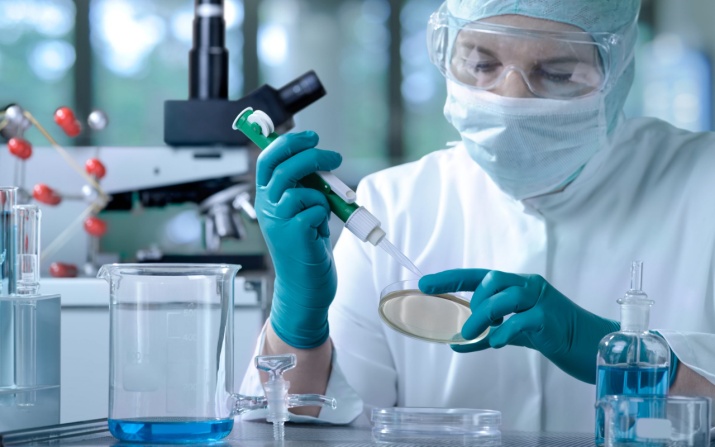 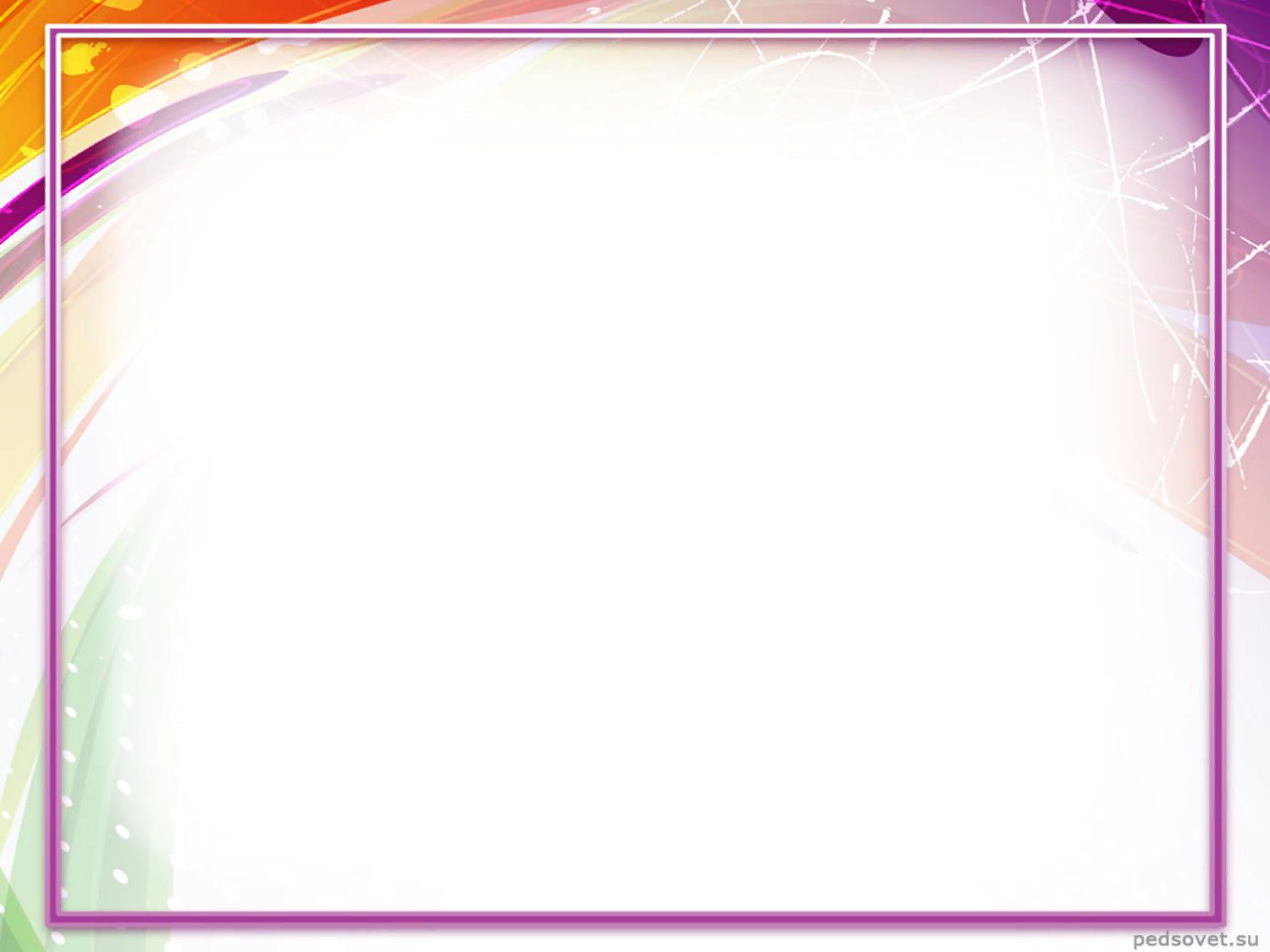 Цель проекта:
Создать условия для успешной социализации дошкольников  путем ранней профориентации

Задачи проекта:
наметить пути обновления образовательного пространства ДОУ способствующего ранней профориентации детей дошкольного возраста; 
изучить теоретические основы ранней профориентации дошкольников;
 разработать методическое сопровождение образовательного процесса, способствующее развитию навыков социализации, и ранней профориентации; - повысить уровень педагогической культуры родителей в вопросах ранней профориентации детей дошкольного возраста; 
 организовать сетевое взаимодействие с учреждениями города по ранней профориентации дошкольников; 
создать детский медиа-холдинг «Территория успеха»; 
обобщить и распространить инновационный опыт реализации технологий ранней профориентации дошкольников в Каменском образовательном округе.
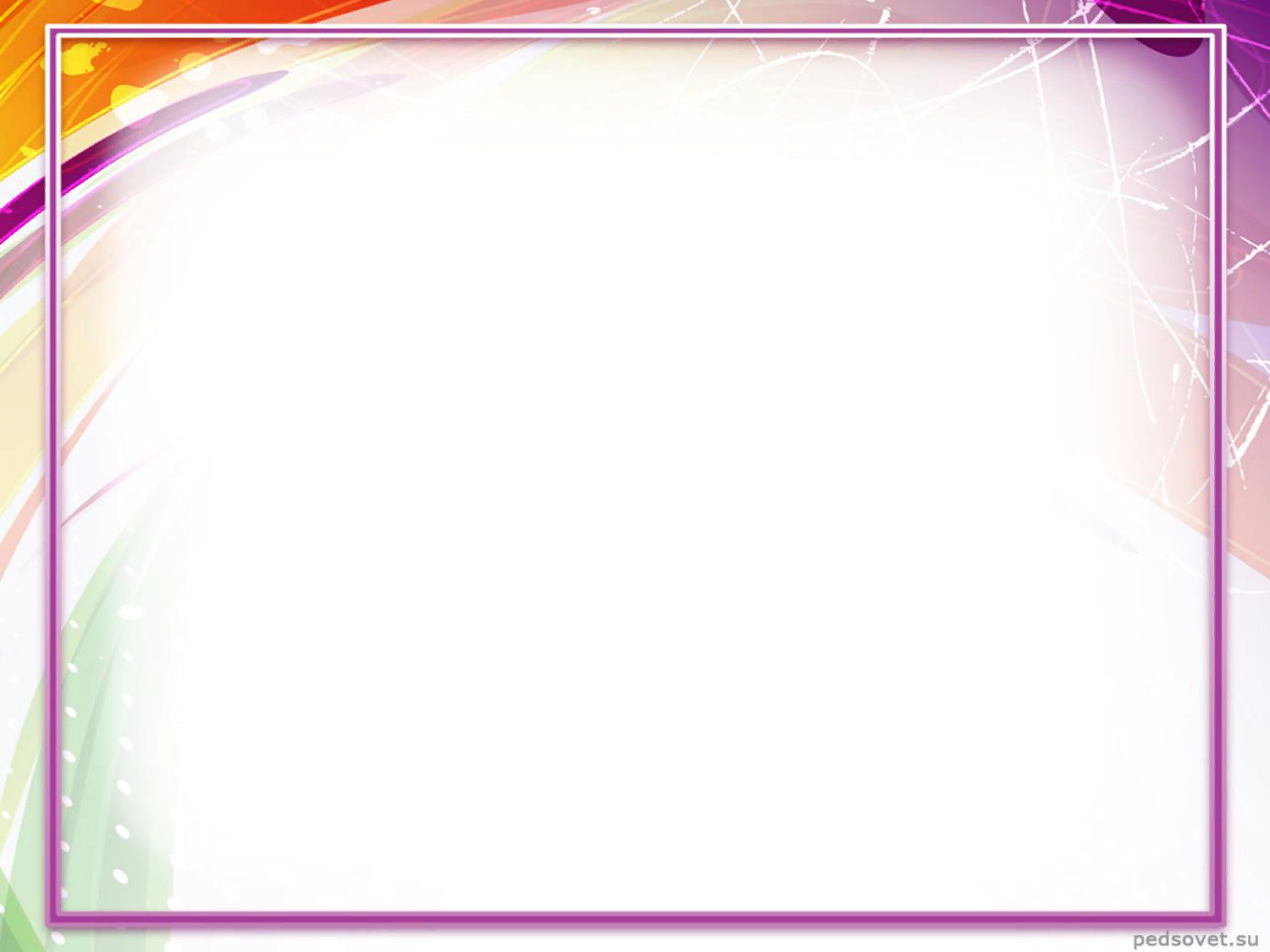 информационное сопрофождение процесса профориентации
методическое сопровождение процесса профориентации
Направления работы по ранней профориентации детей дошкольного возраста
эффективное  взаимодействие с социальными партнерами
образовательное сотрудничество с родителями
развитие материально-технической базы
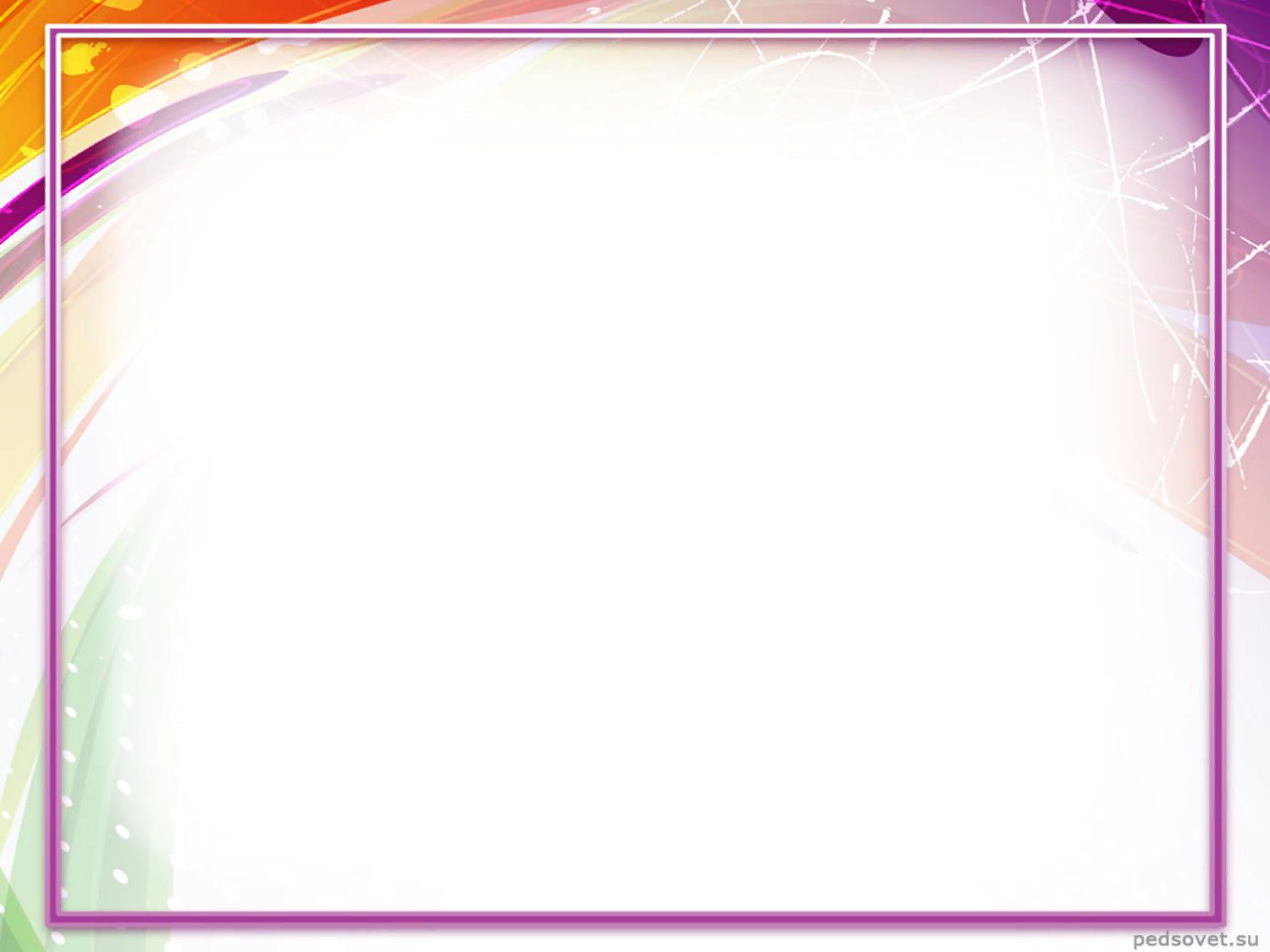 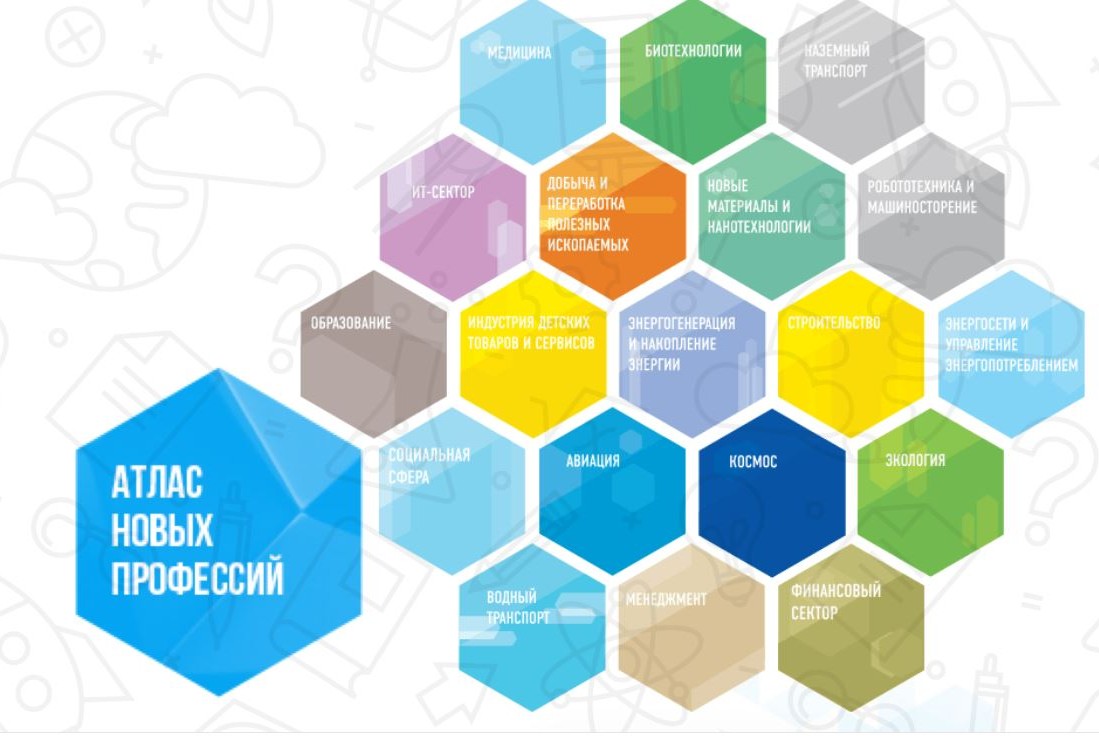 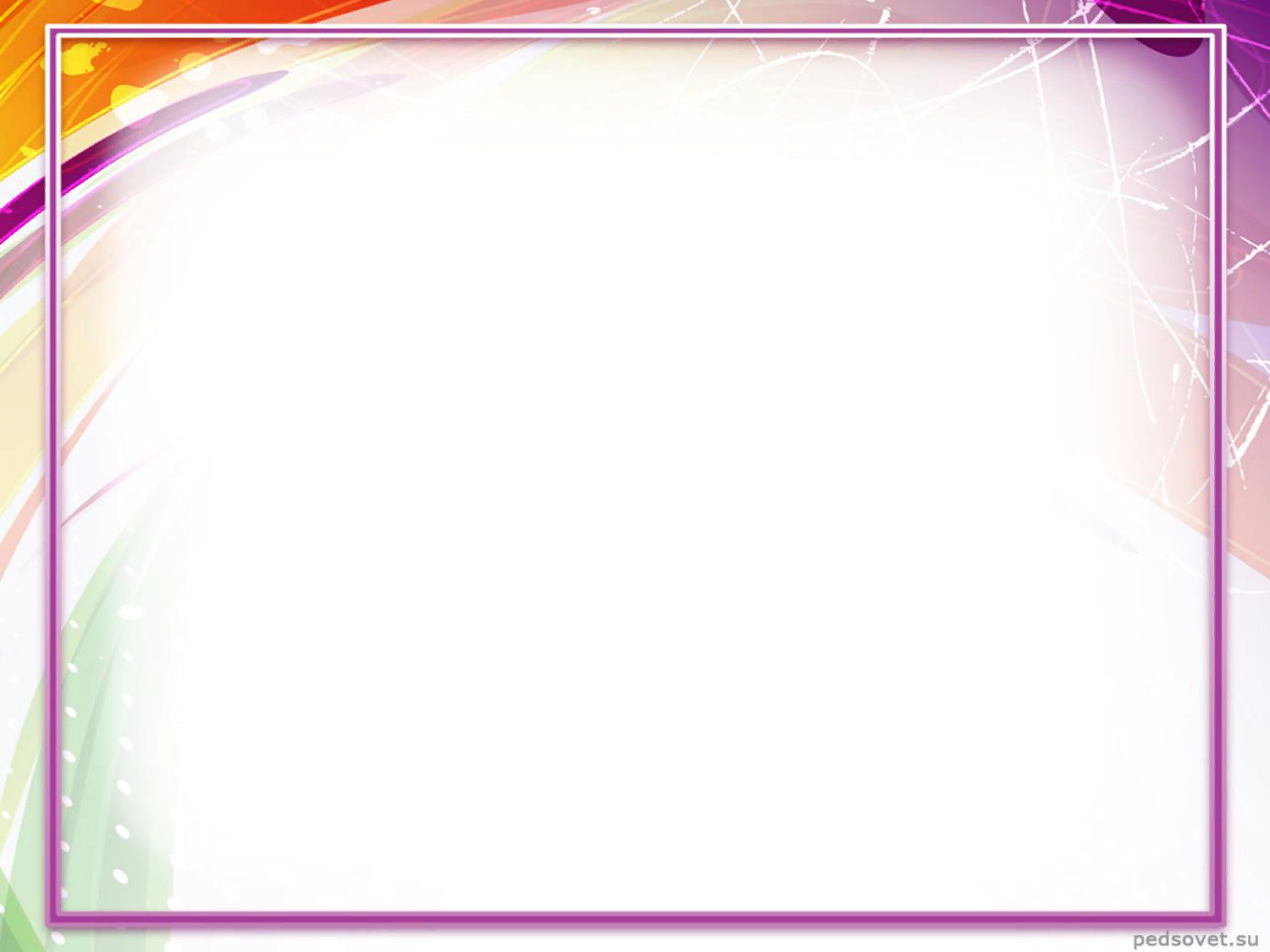 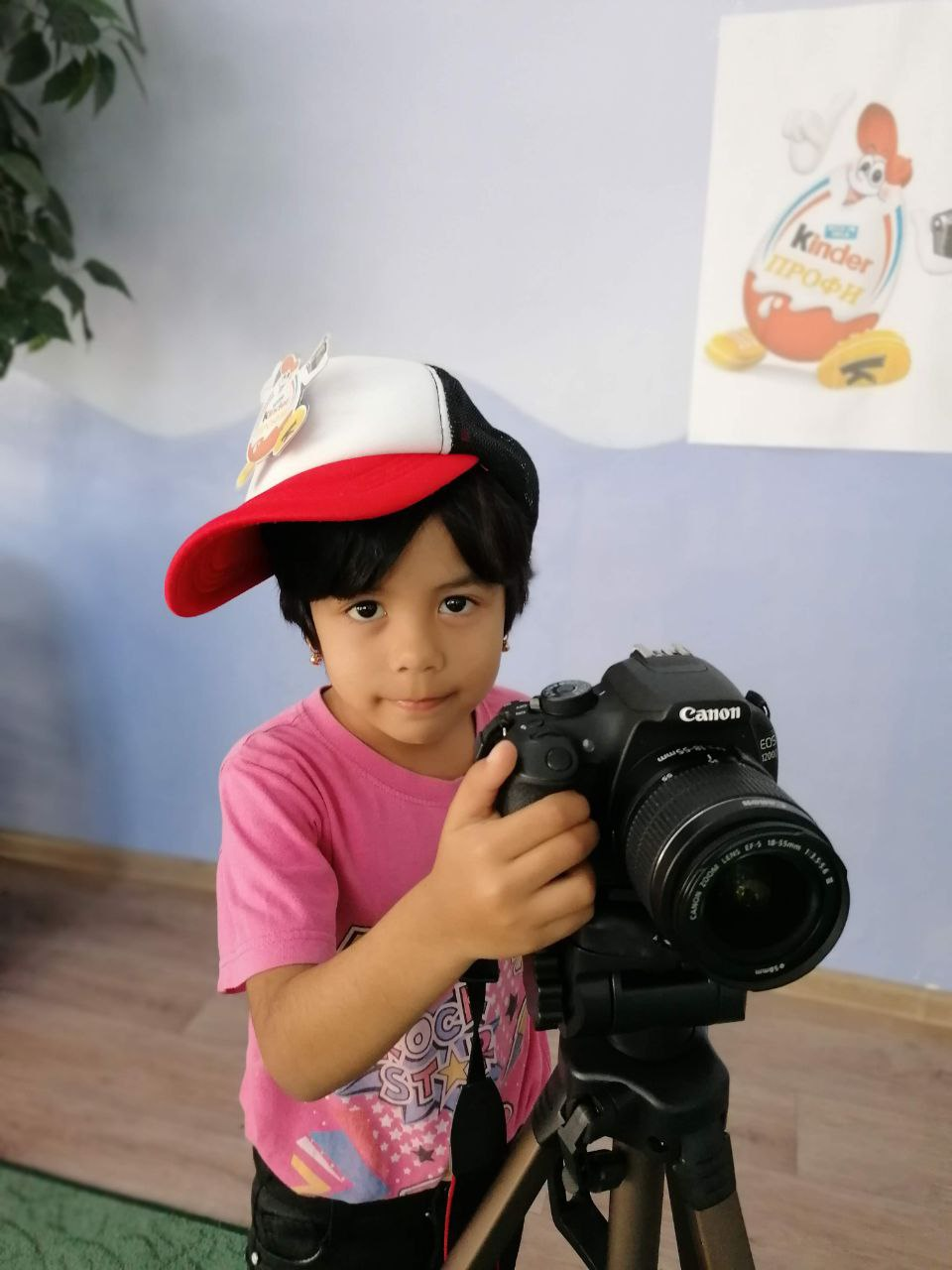 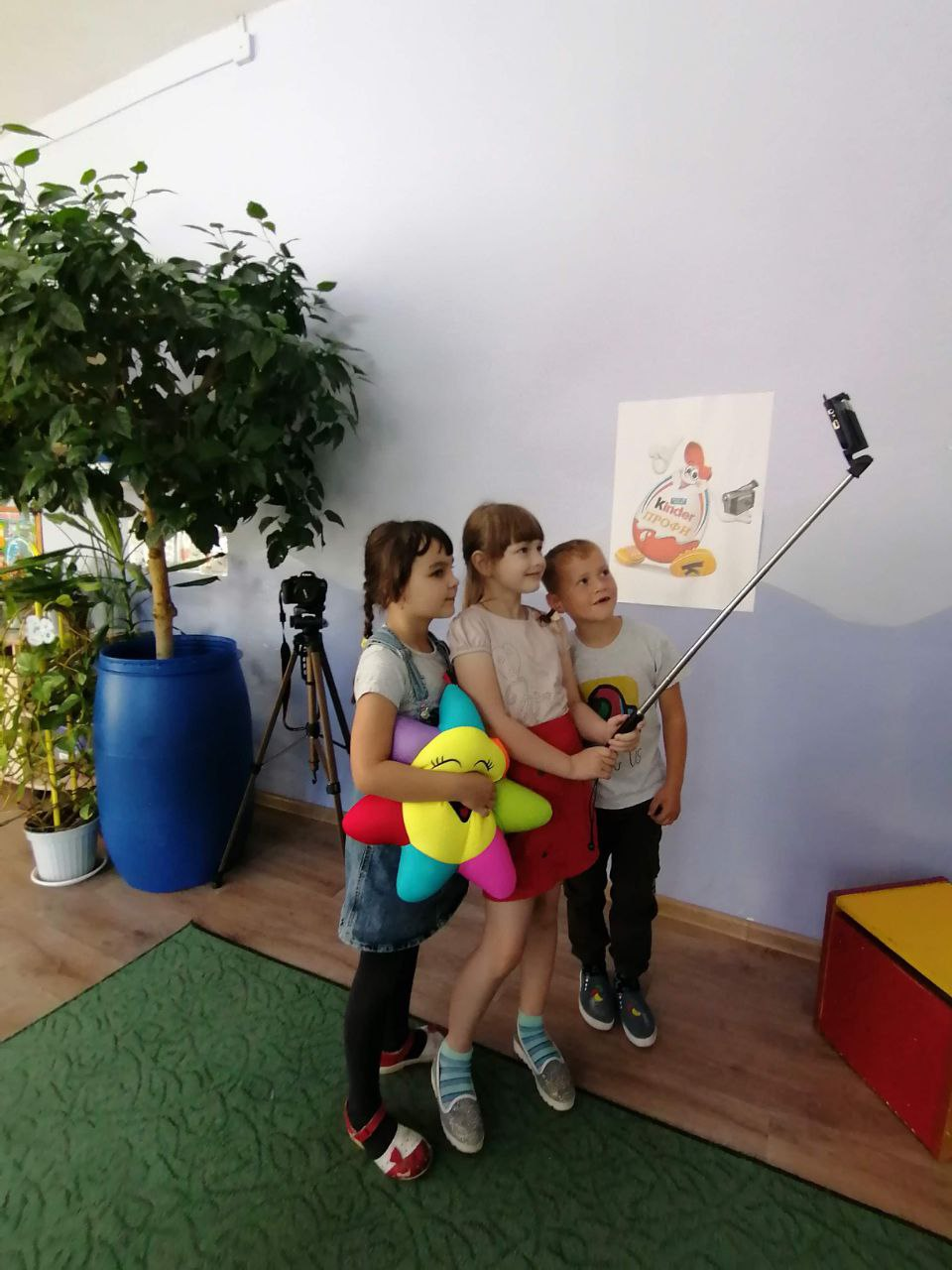 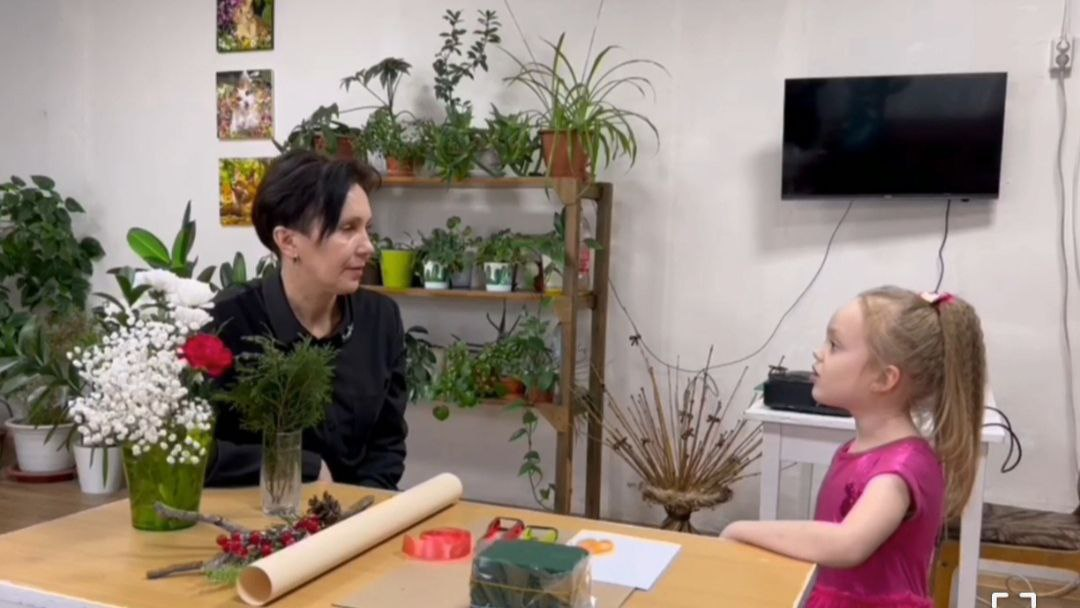 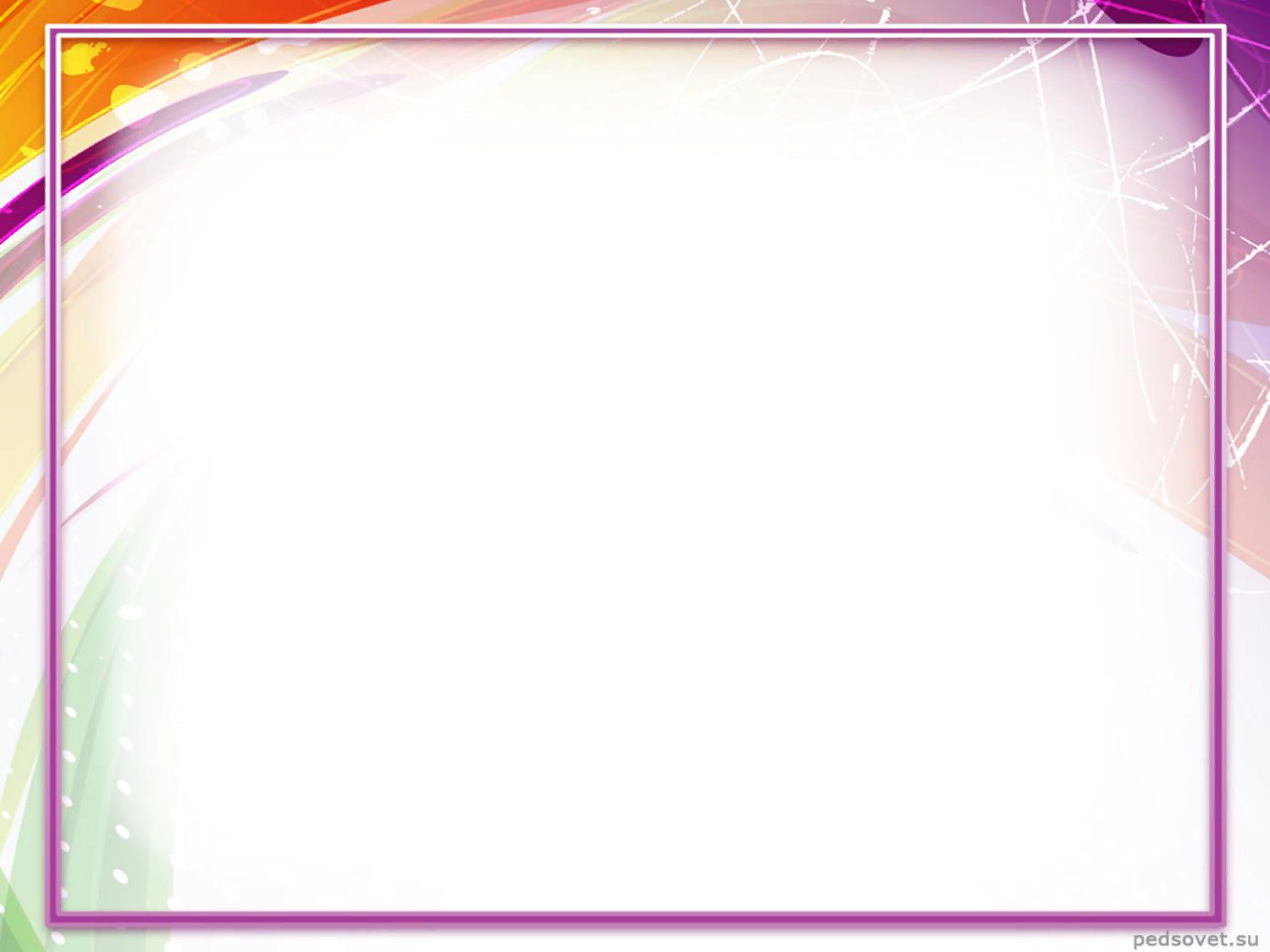 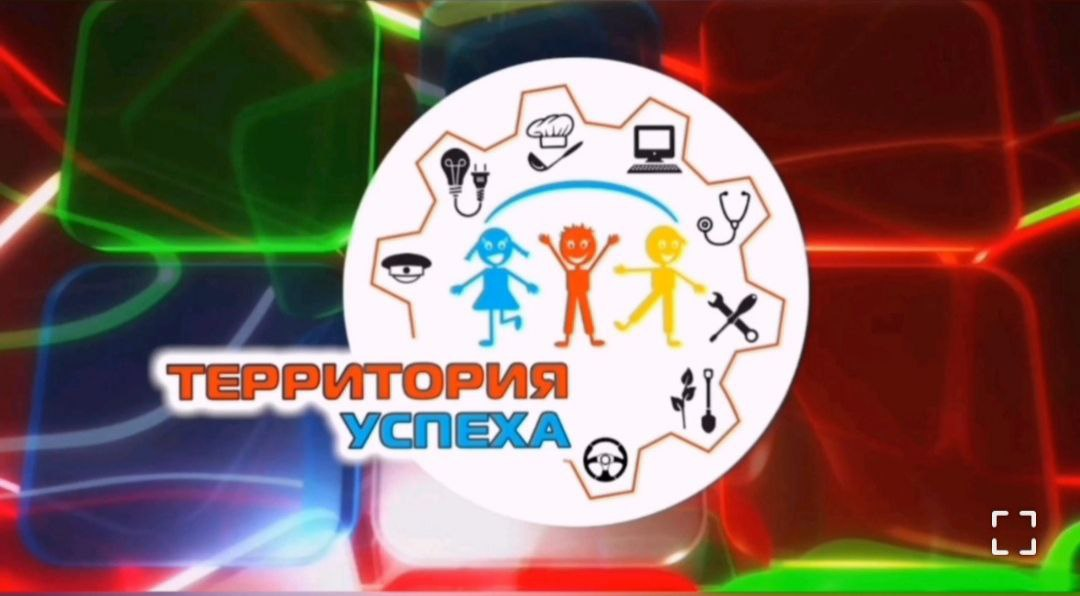 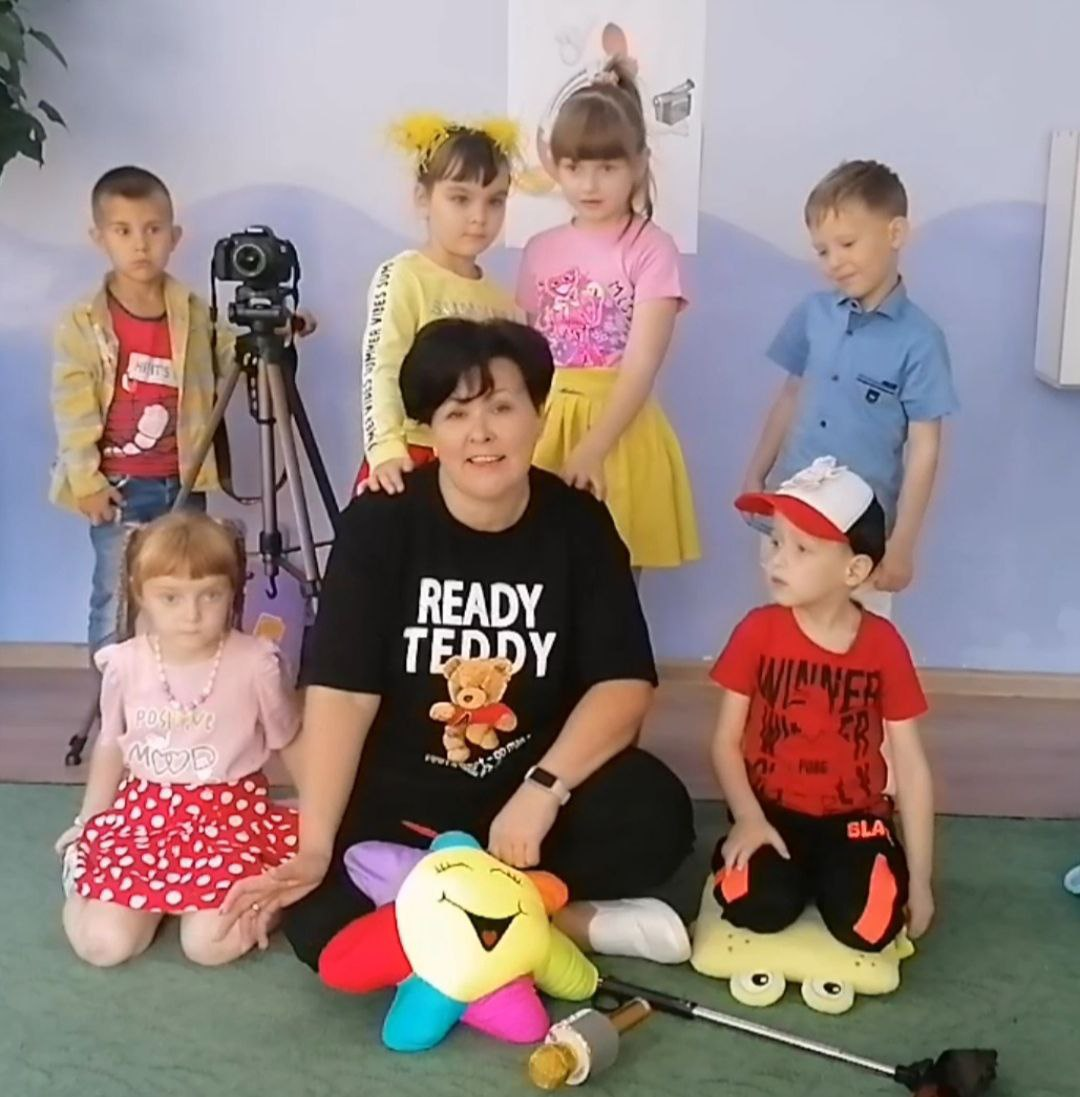 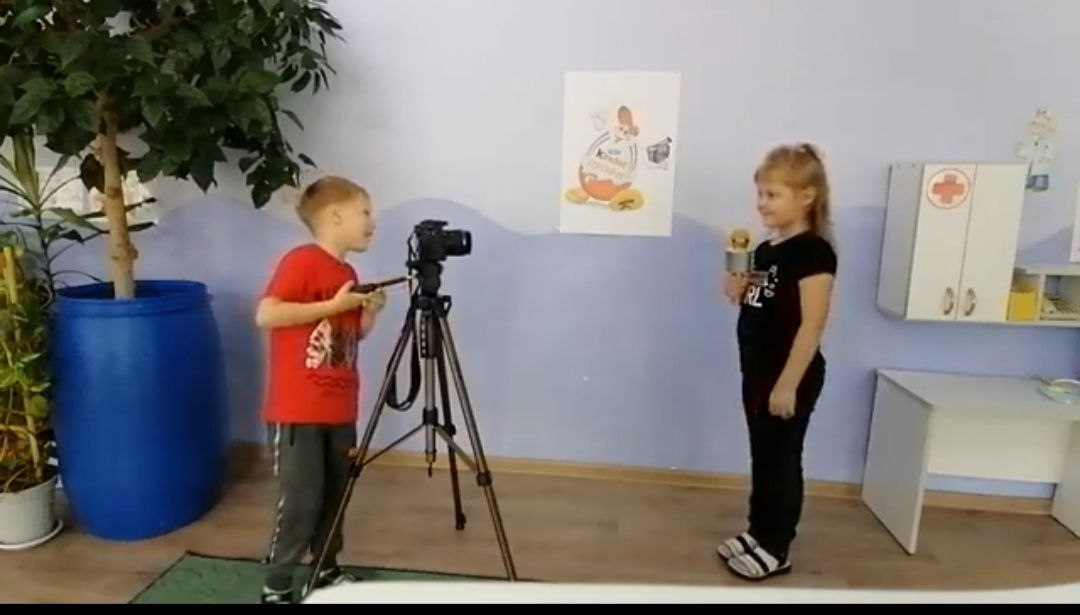 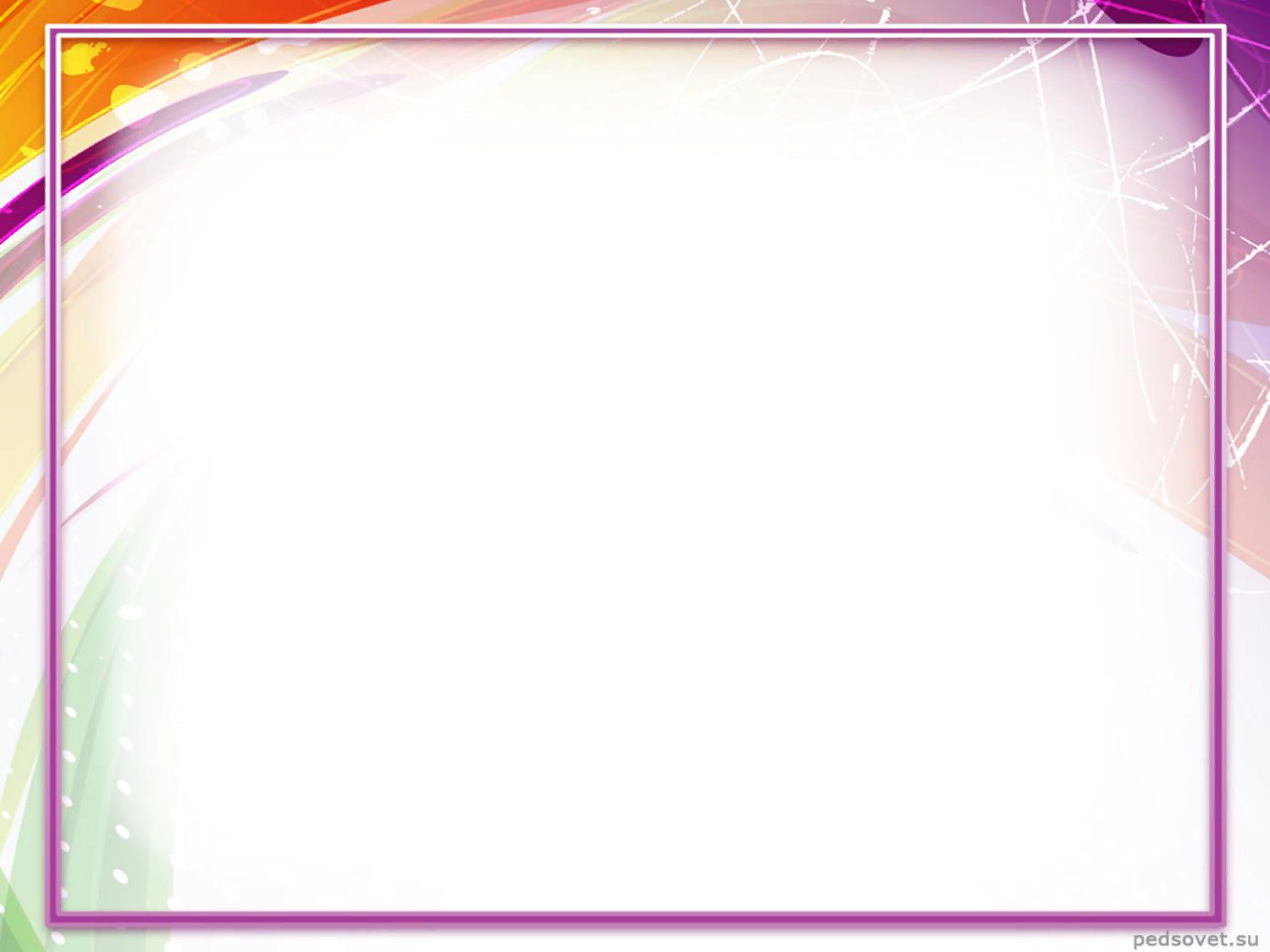 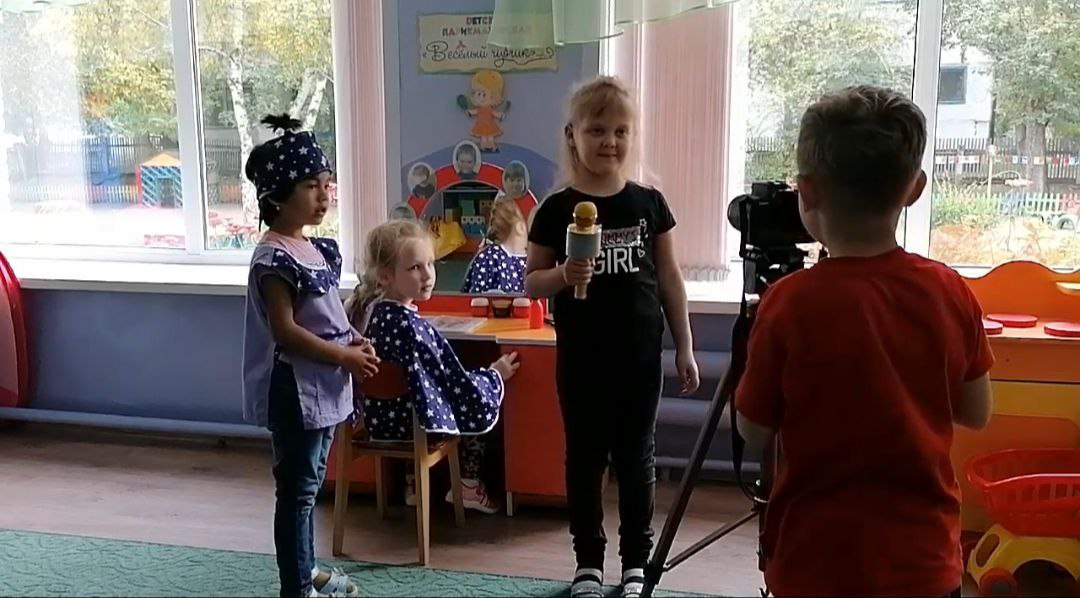 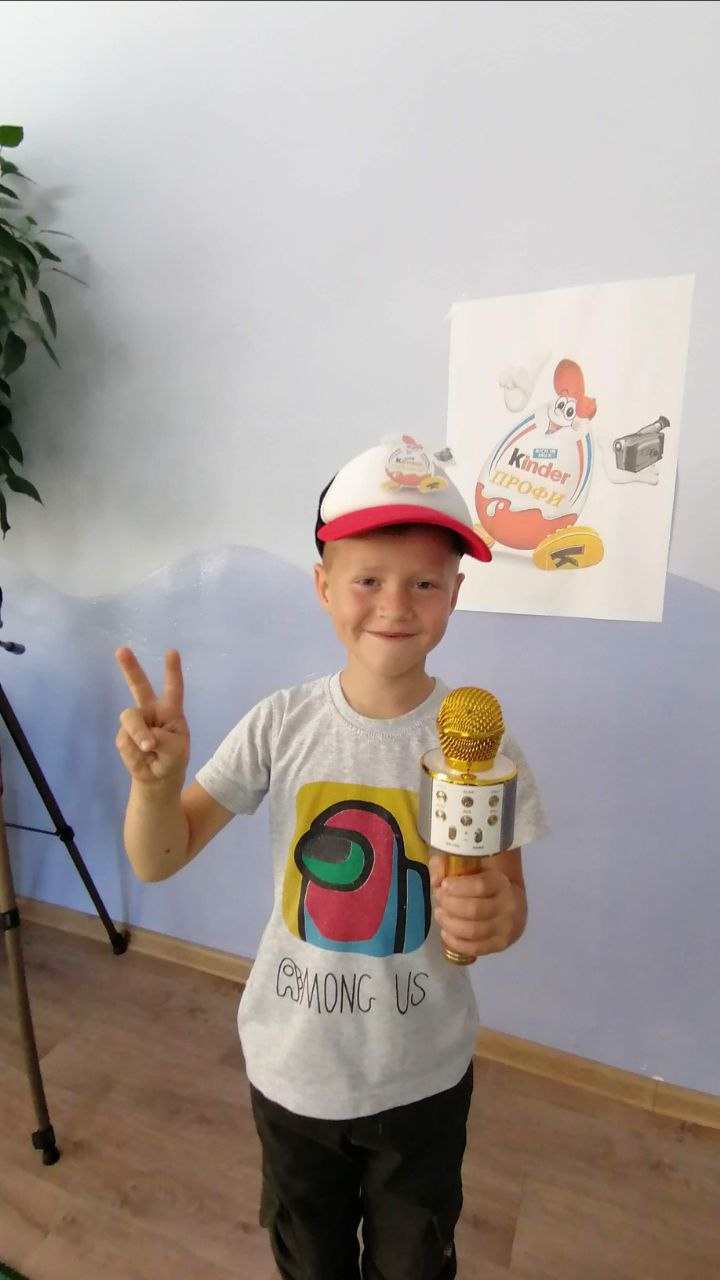 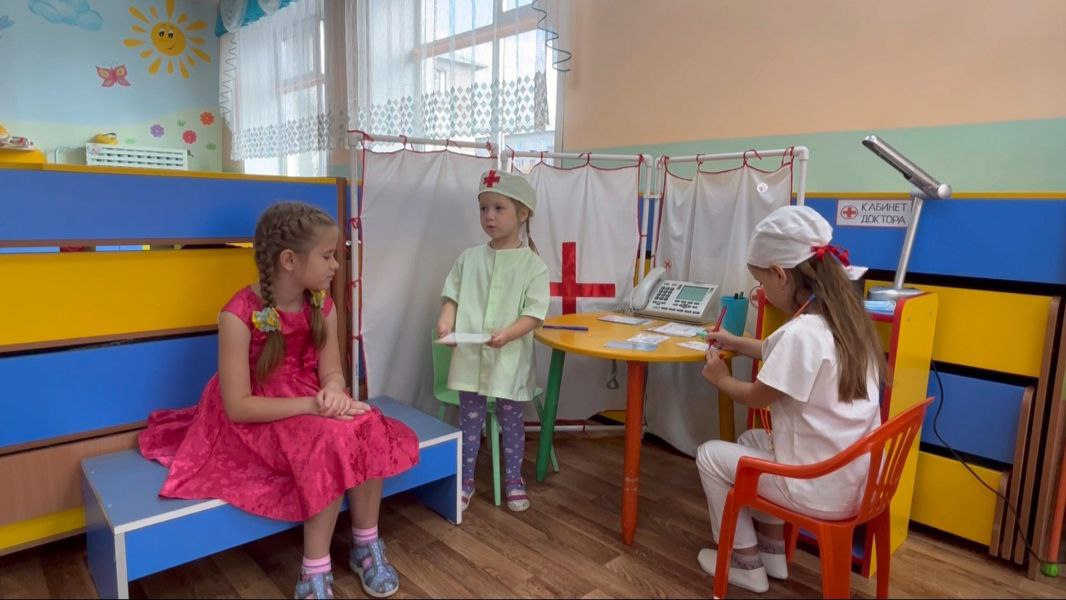 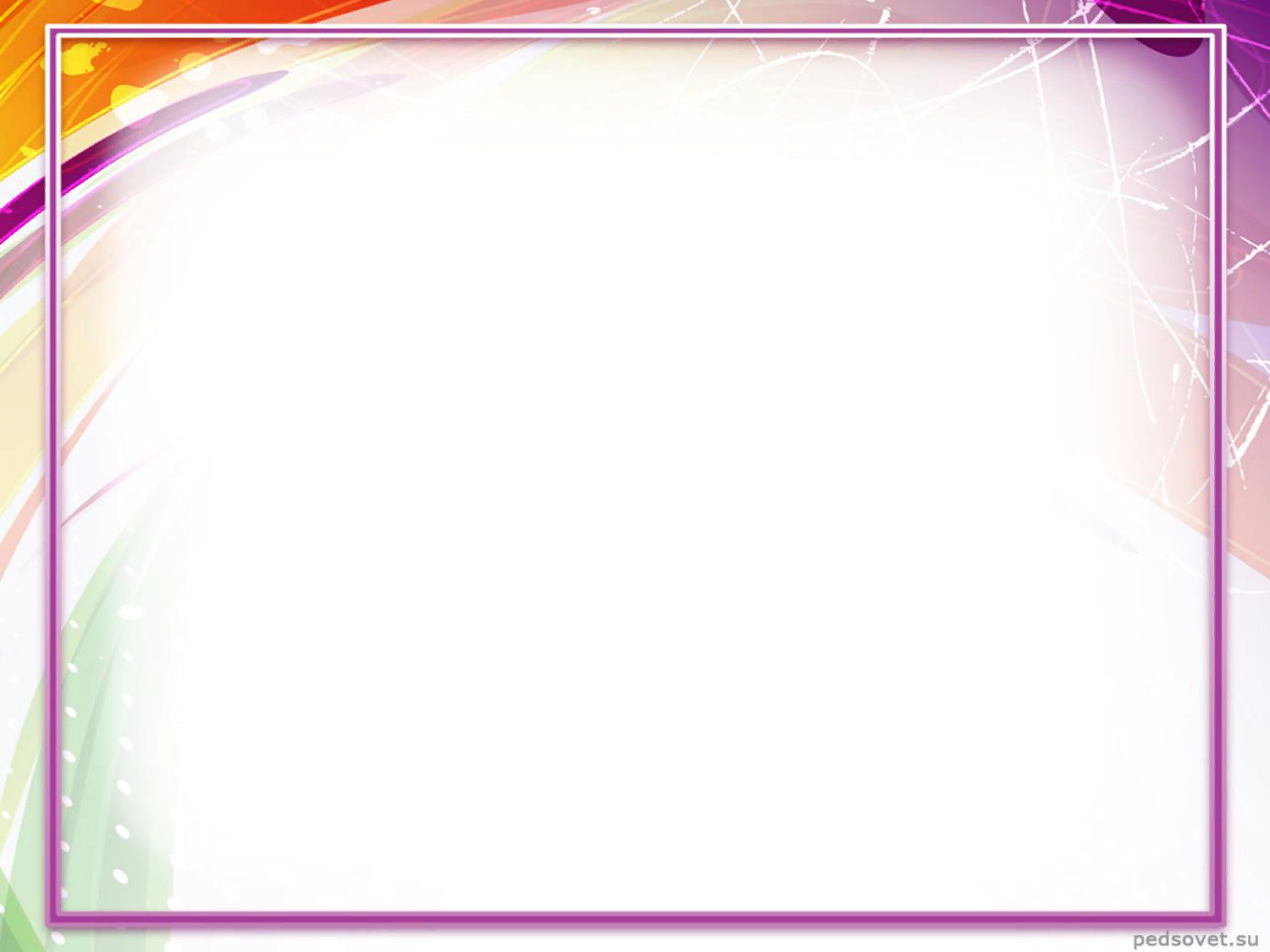 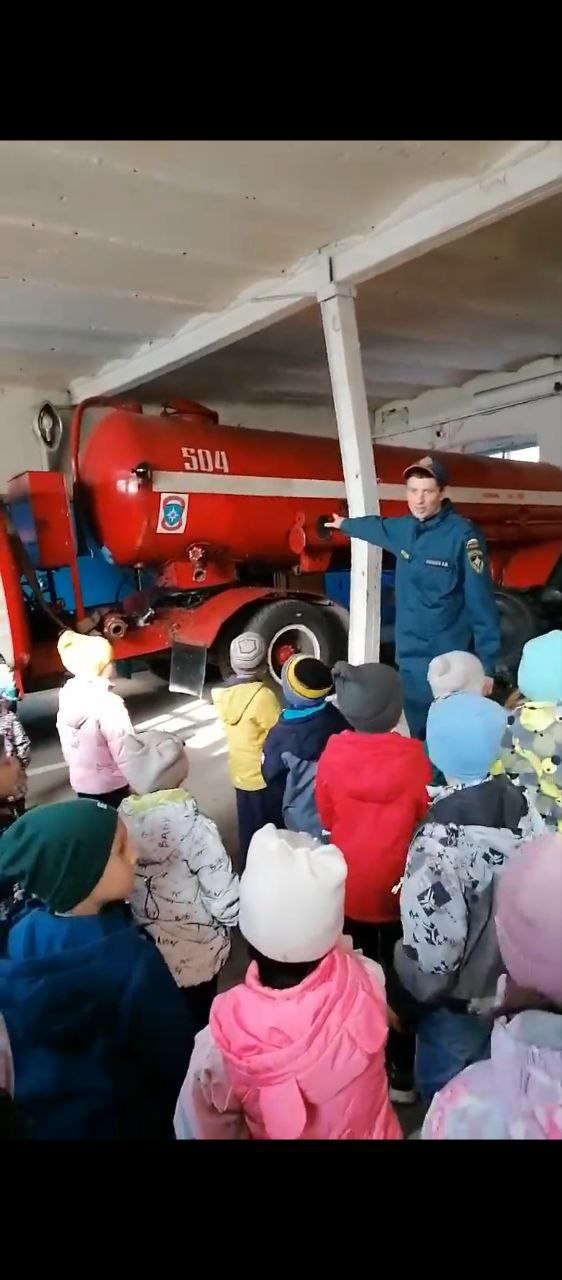 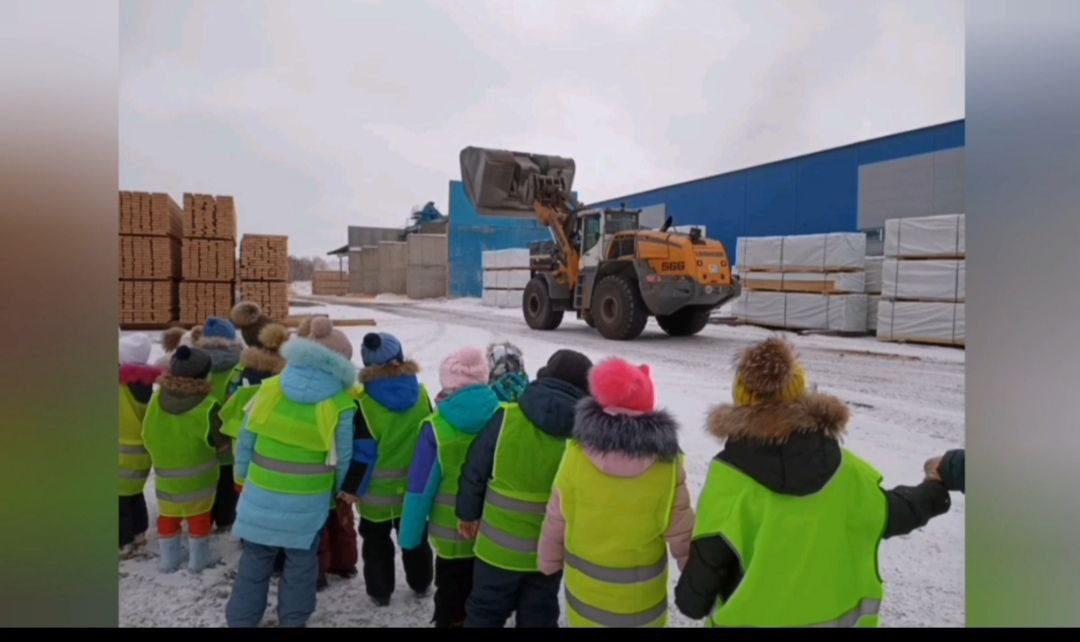 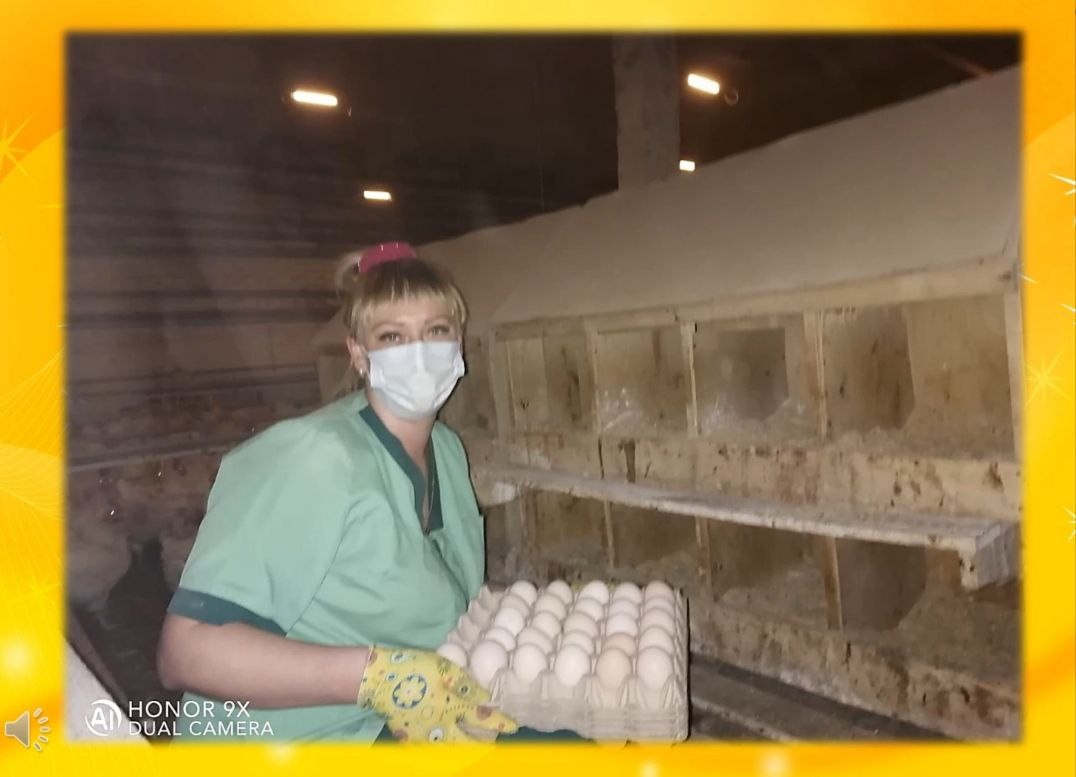 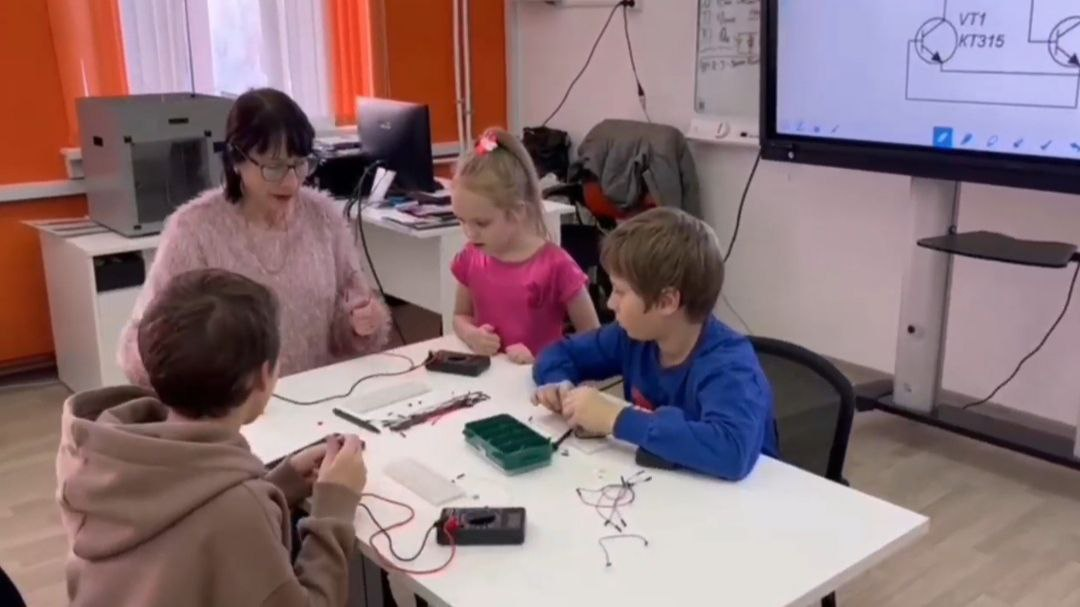 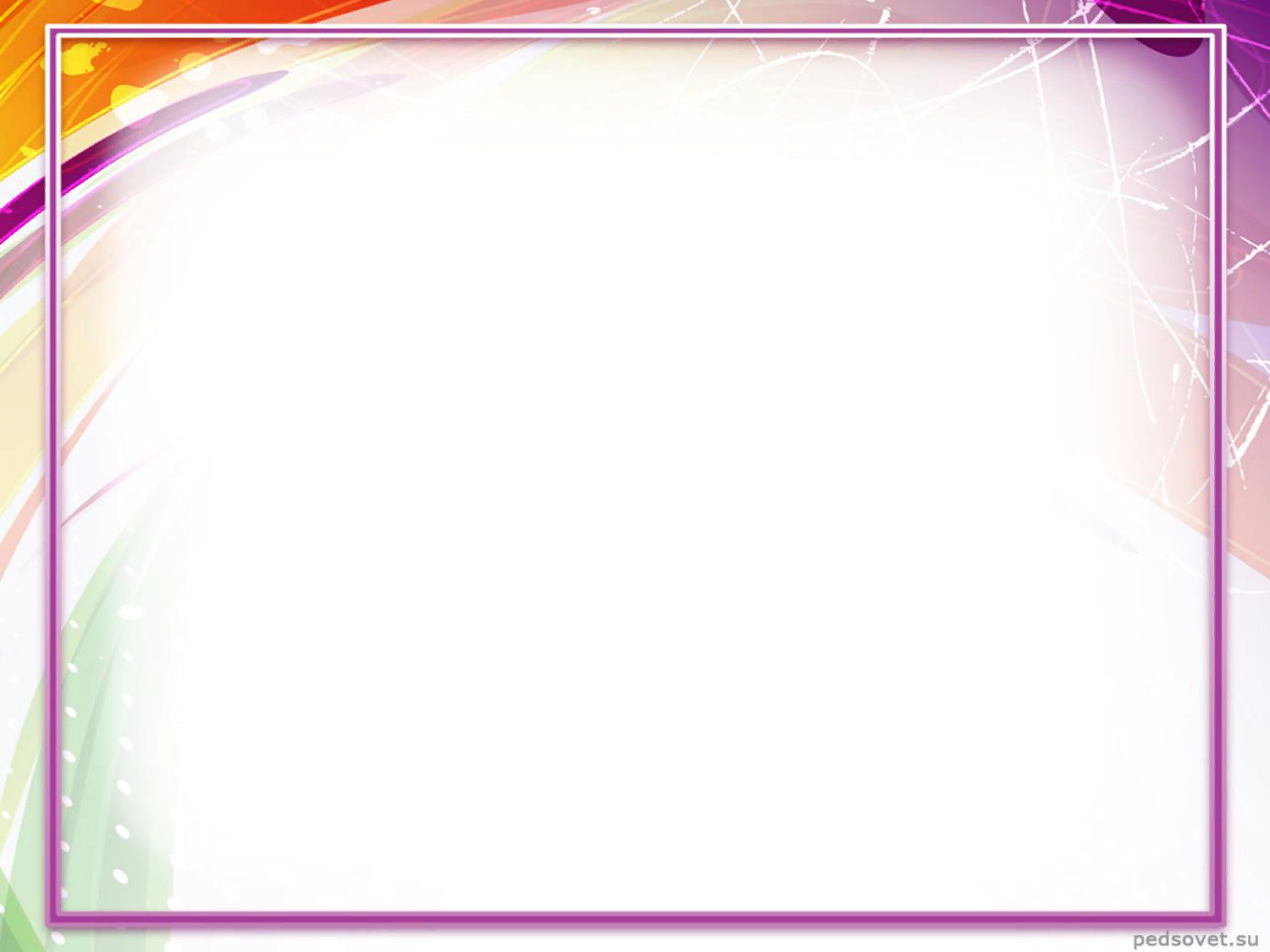 доступность
живая картинка
Преимущества технологии
«видеоблогинг»
огромнейший 
 потенциал
Повышение профессиональной компетентности педагогов ДОУ
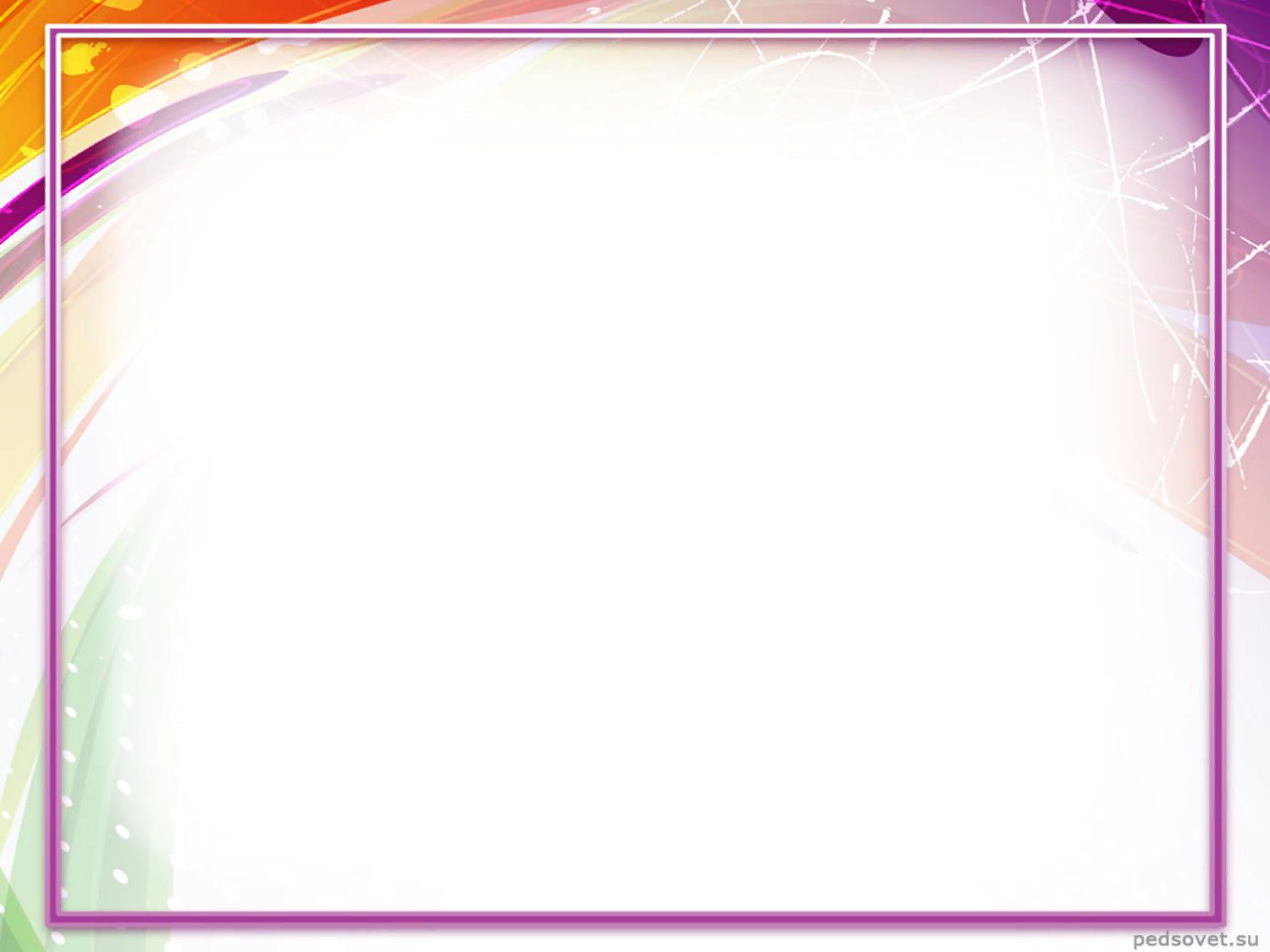 Проекты 
«Современная профессия – грумер»
 «Майнд – фитнес или тренировка разума»
«Профессия будущего – сити – фермер»
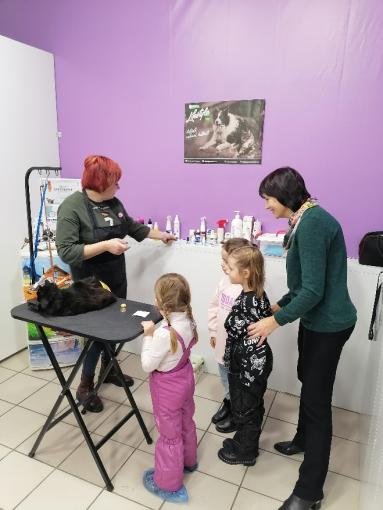 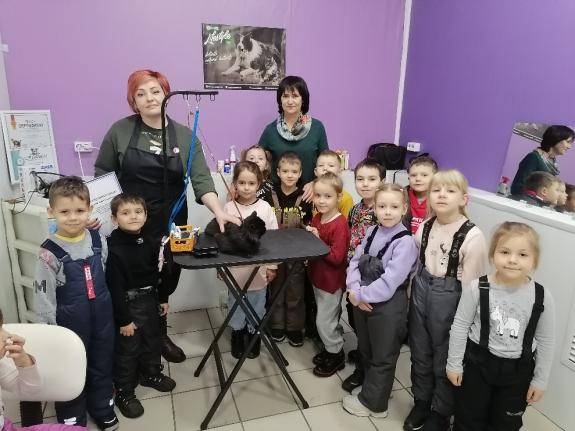 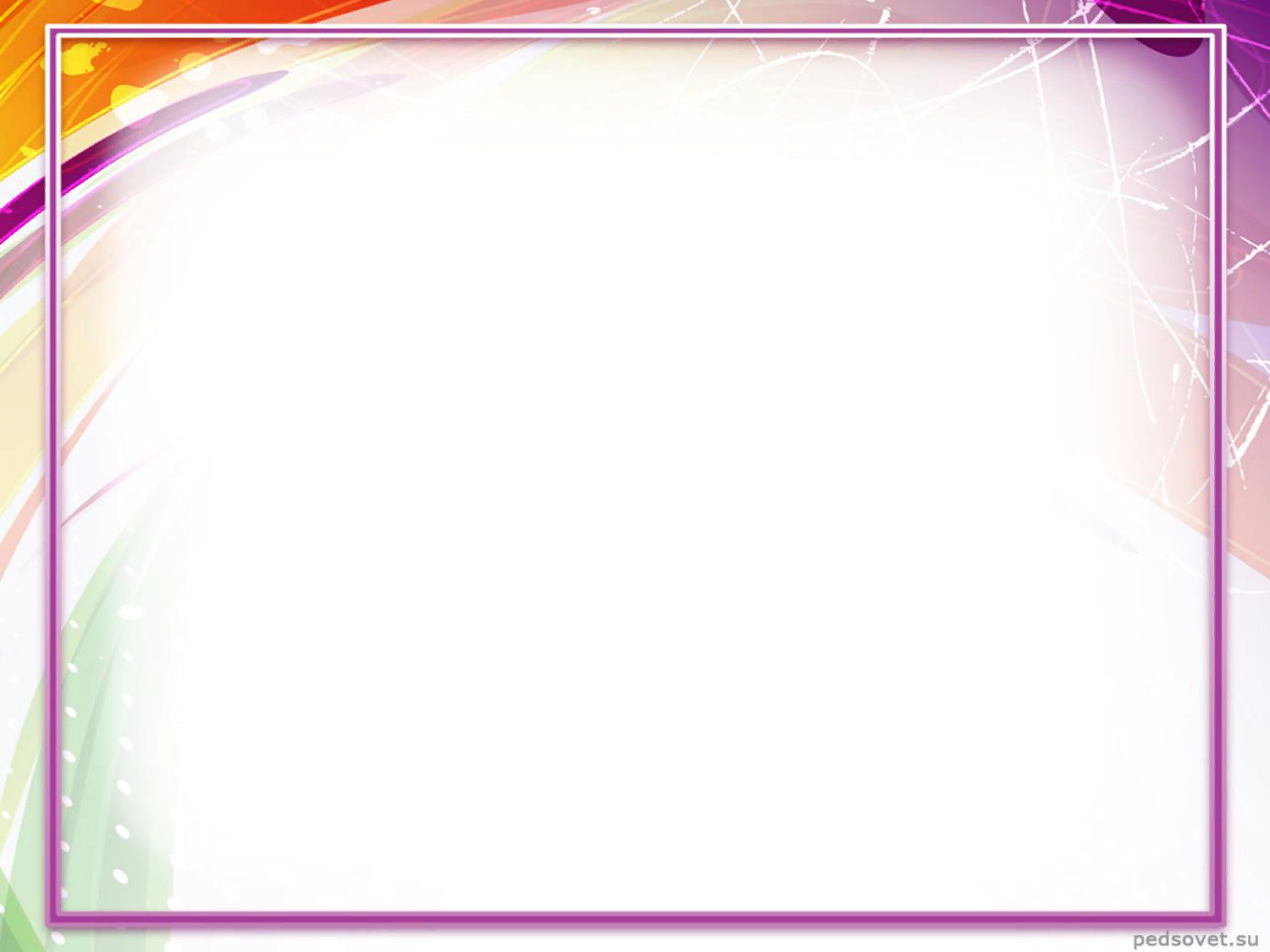 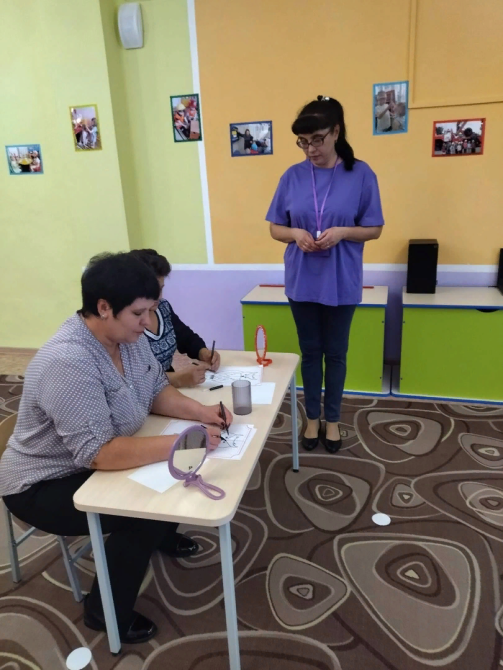 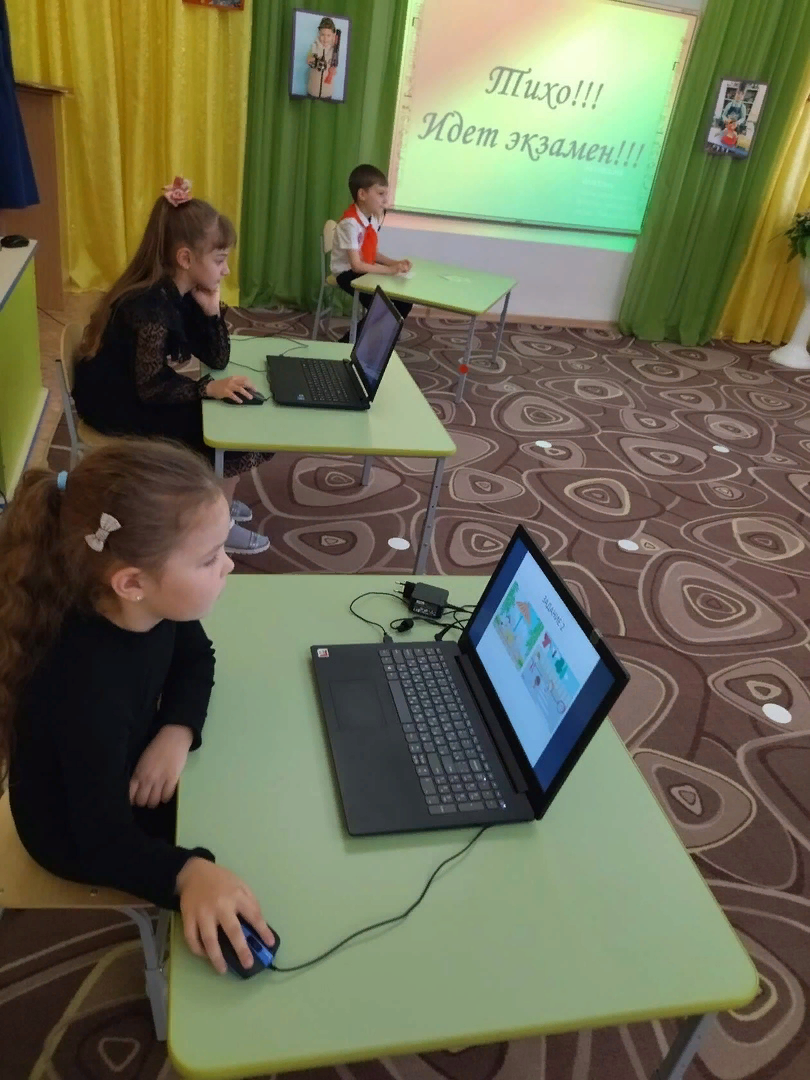 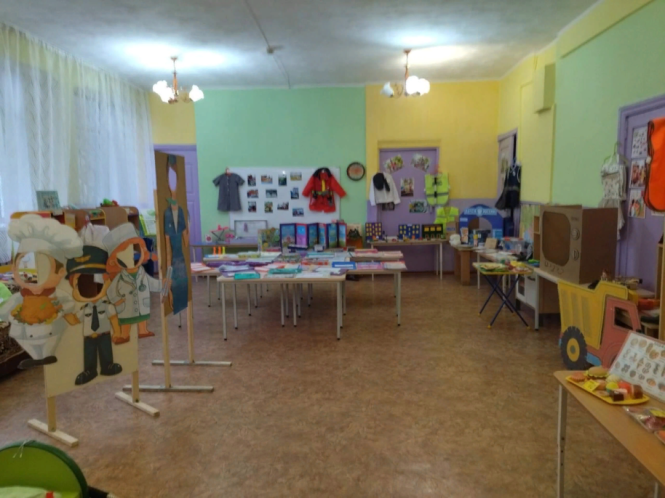 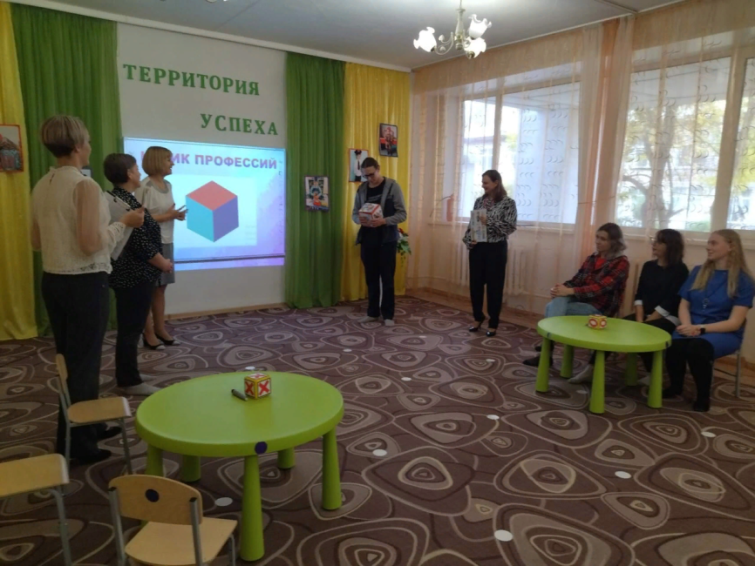 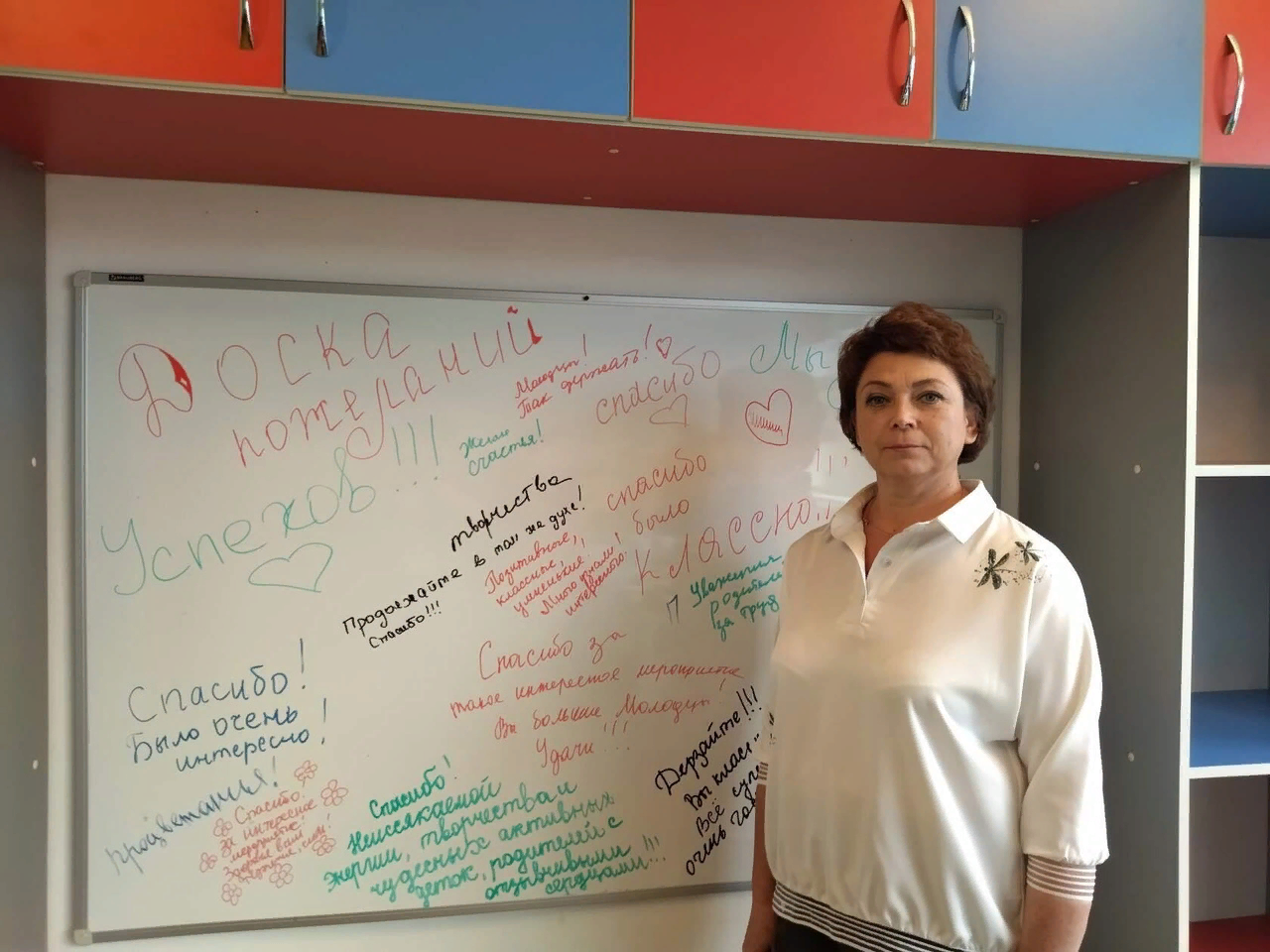 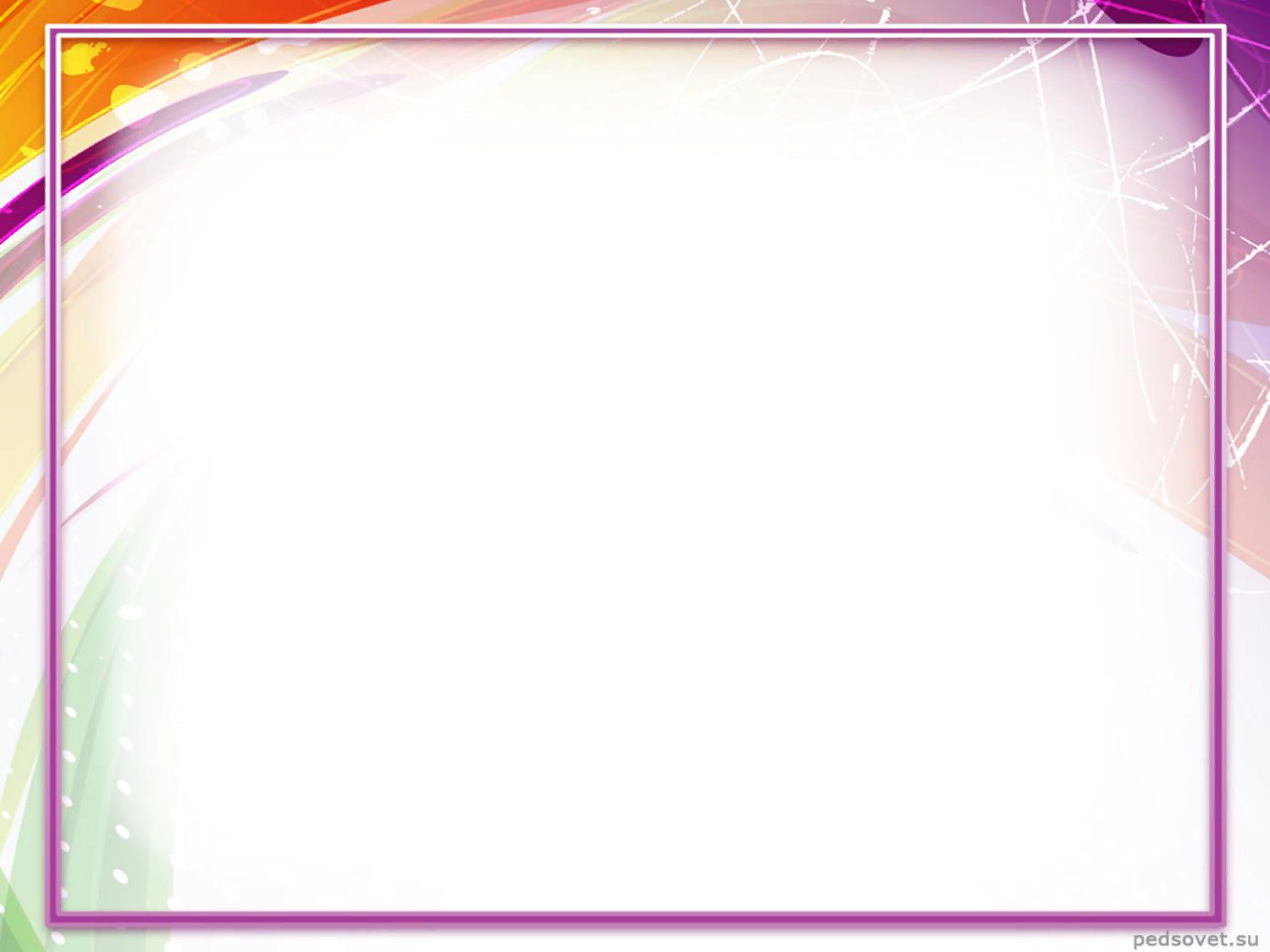 МУНИЦИПАЛЬНЫЕ  КОНКУРСЫ МЕТОДИЧЕСКИХ РАЗРАБОТОК
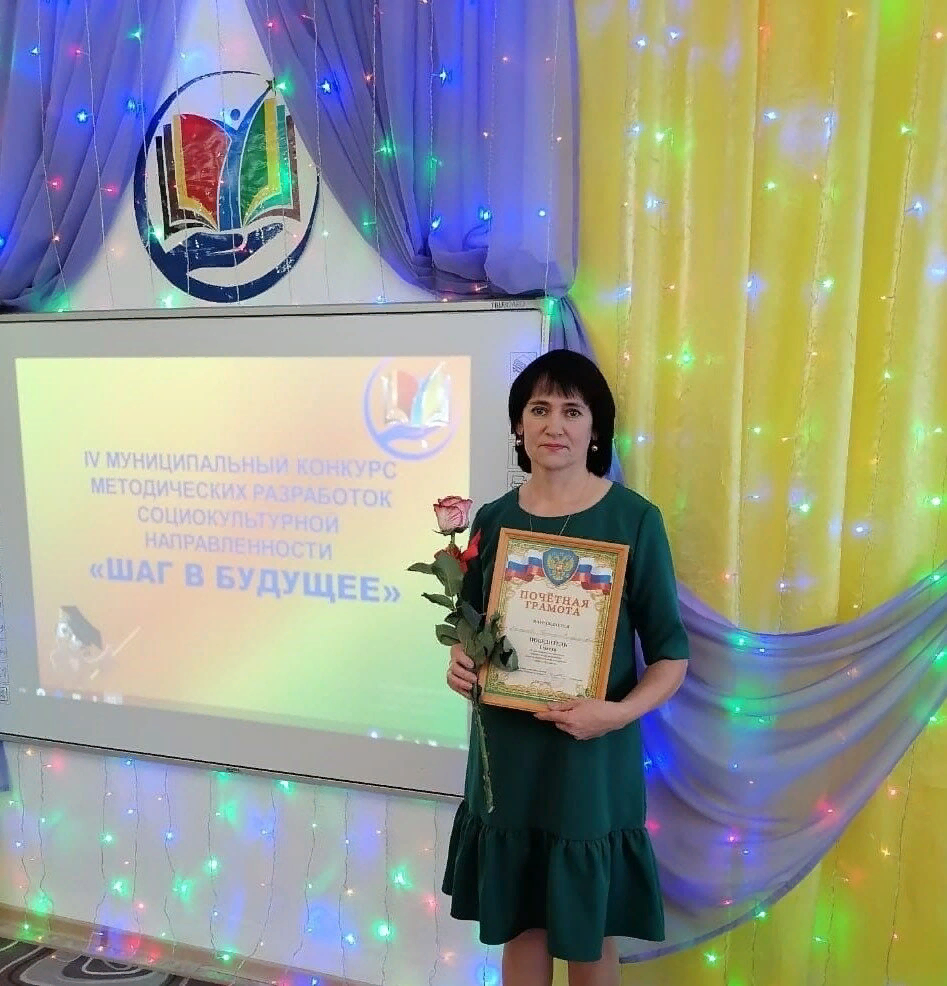 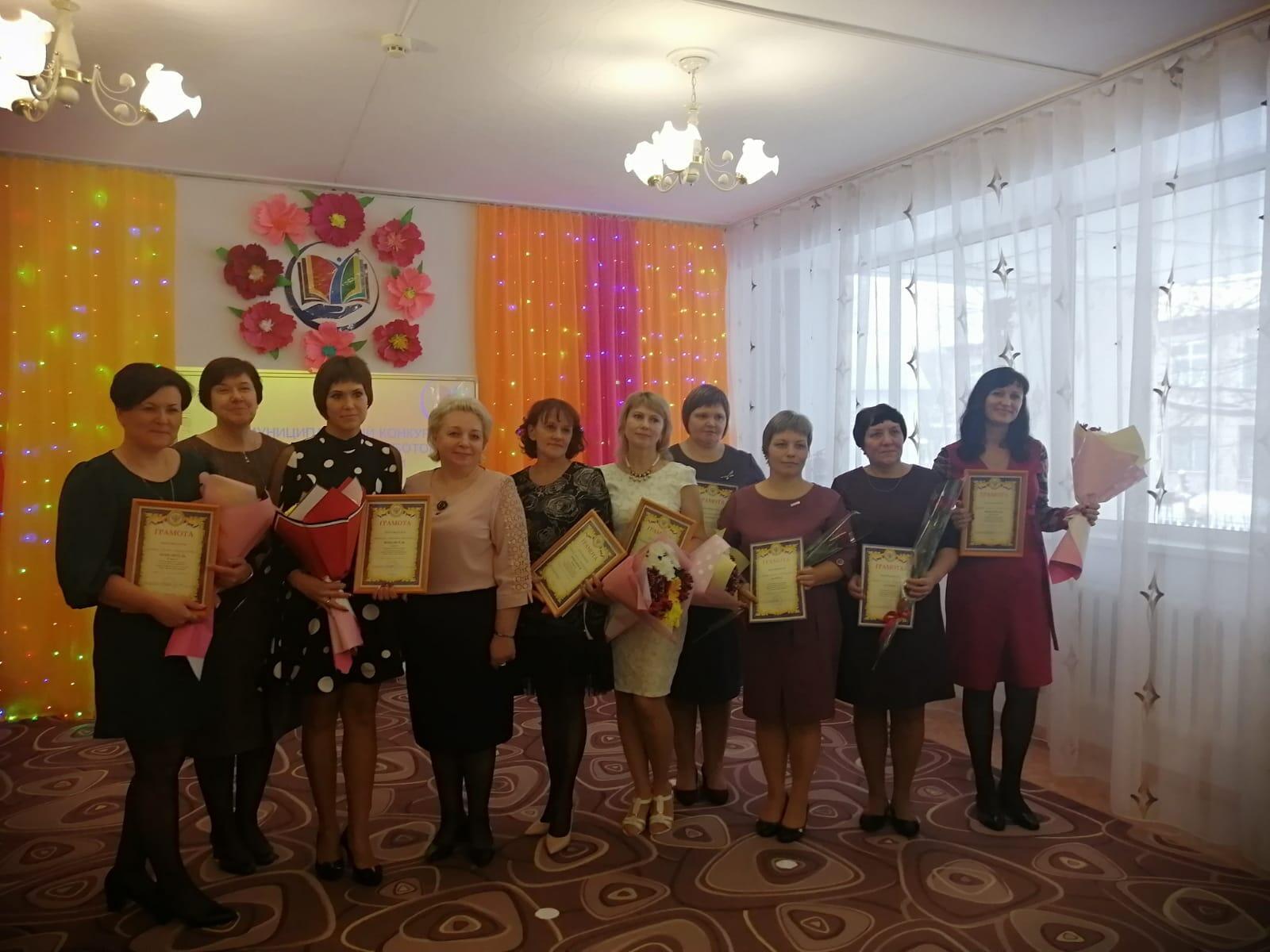 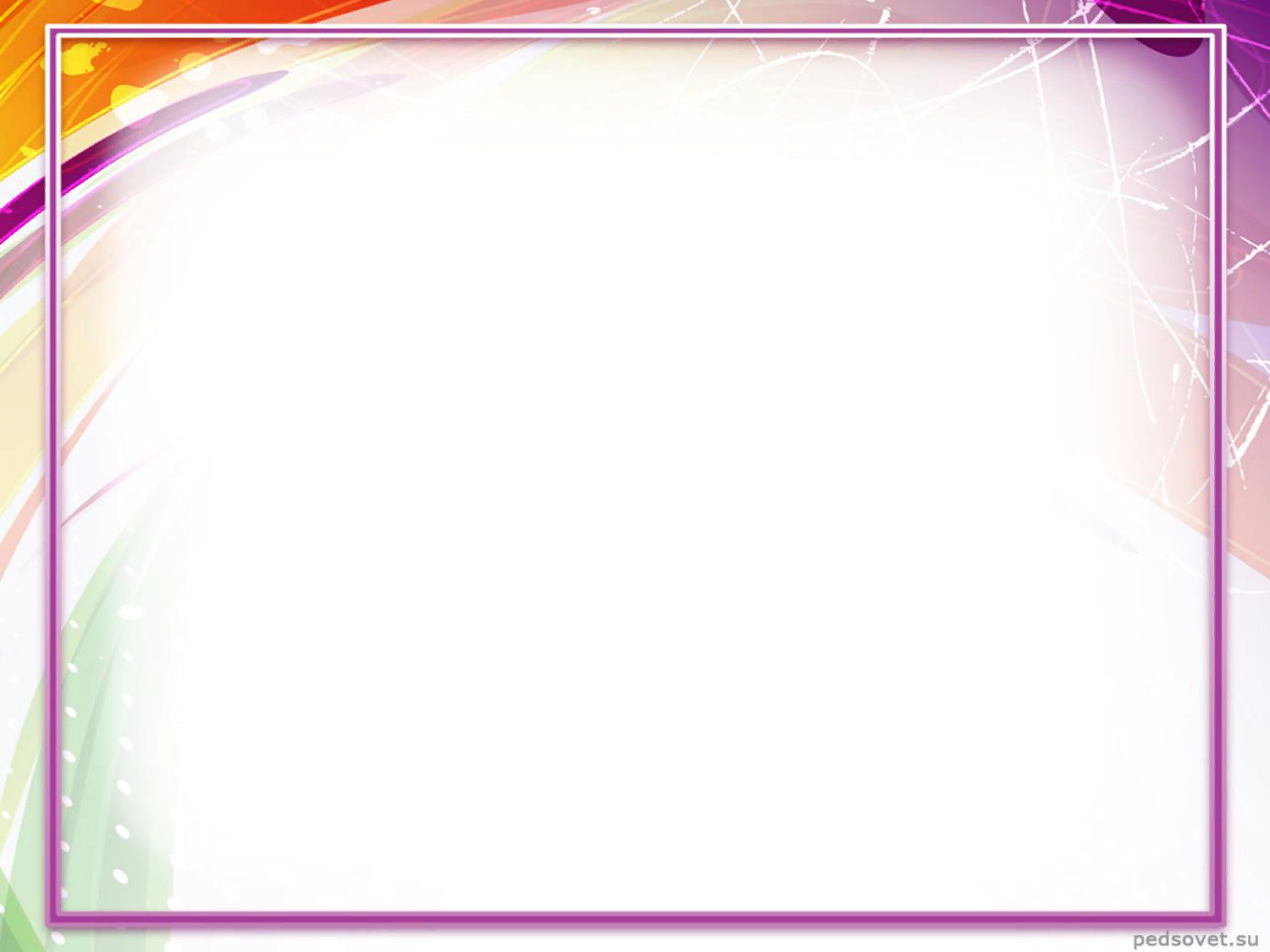 ЧЕМПИОНАТ «ЮНЫЙ МАСТЕР»
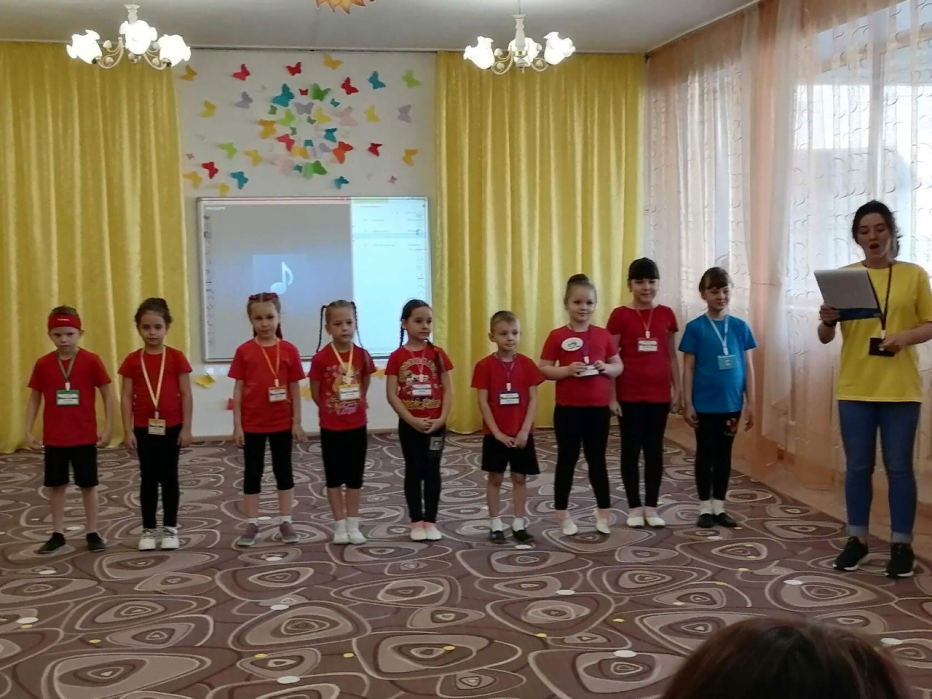 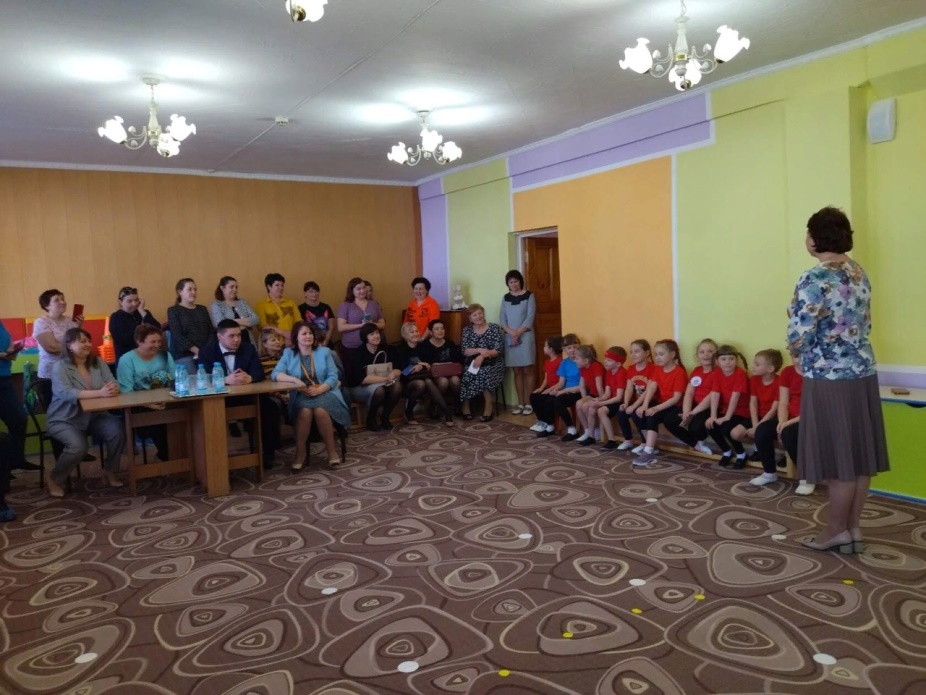 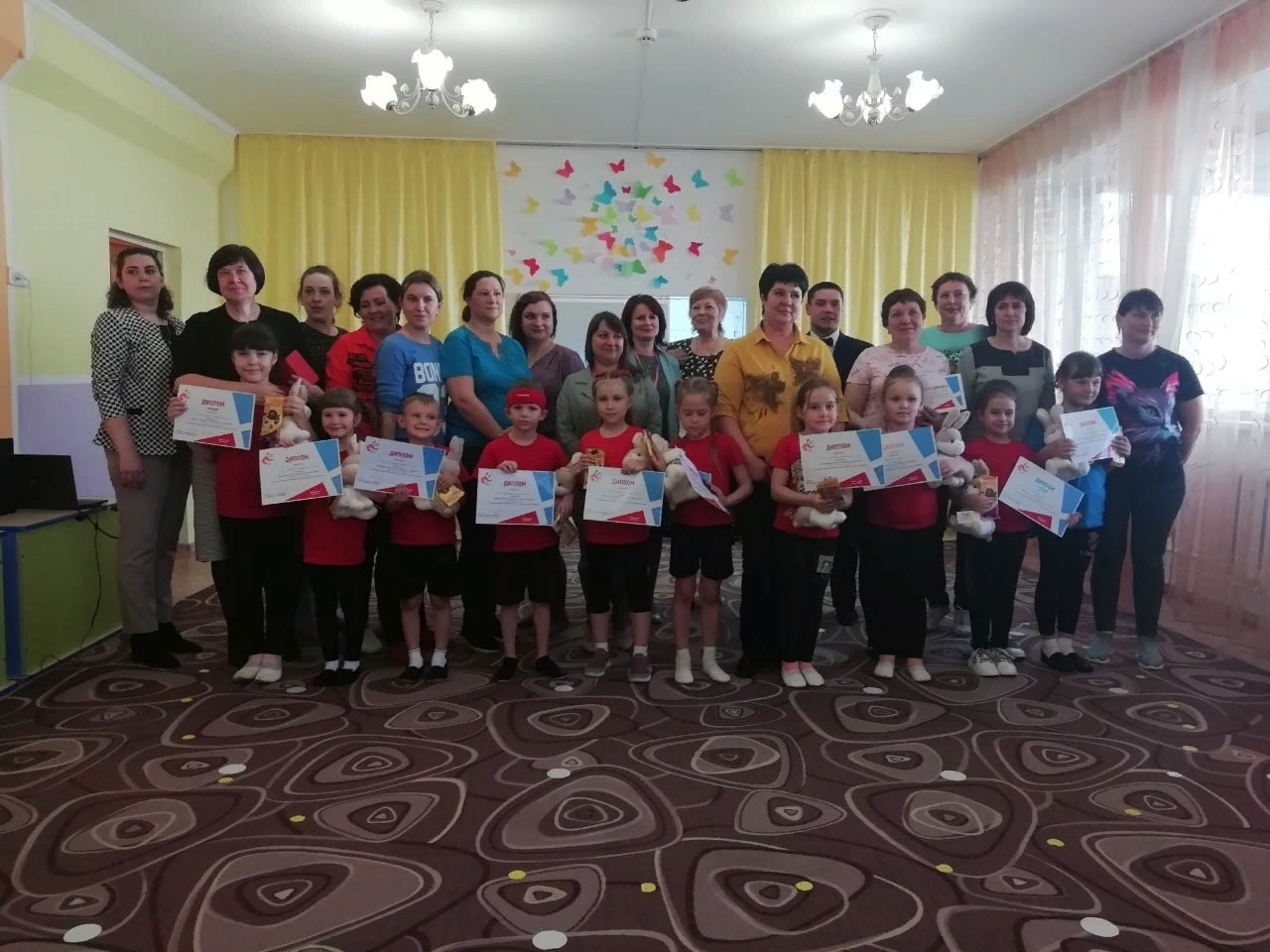 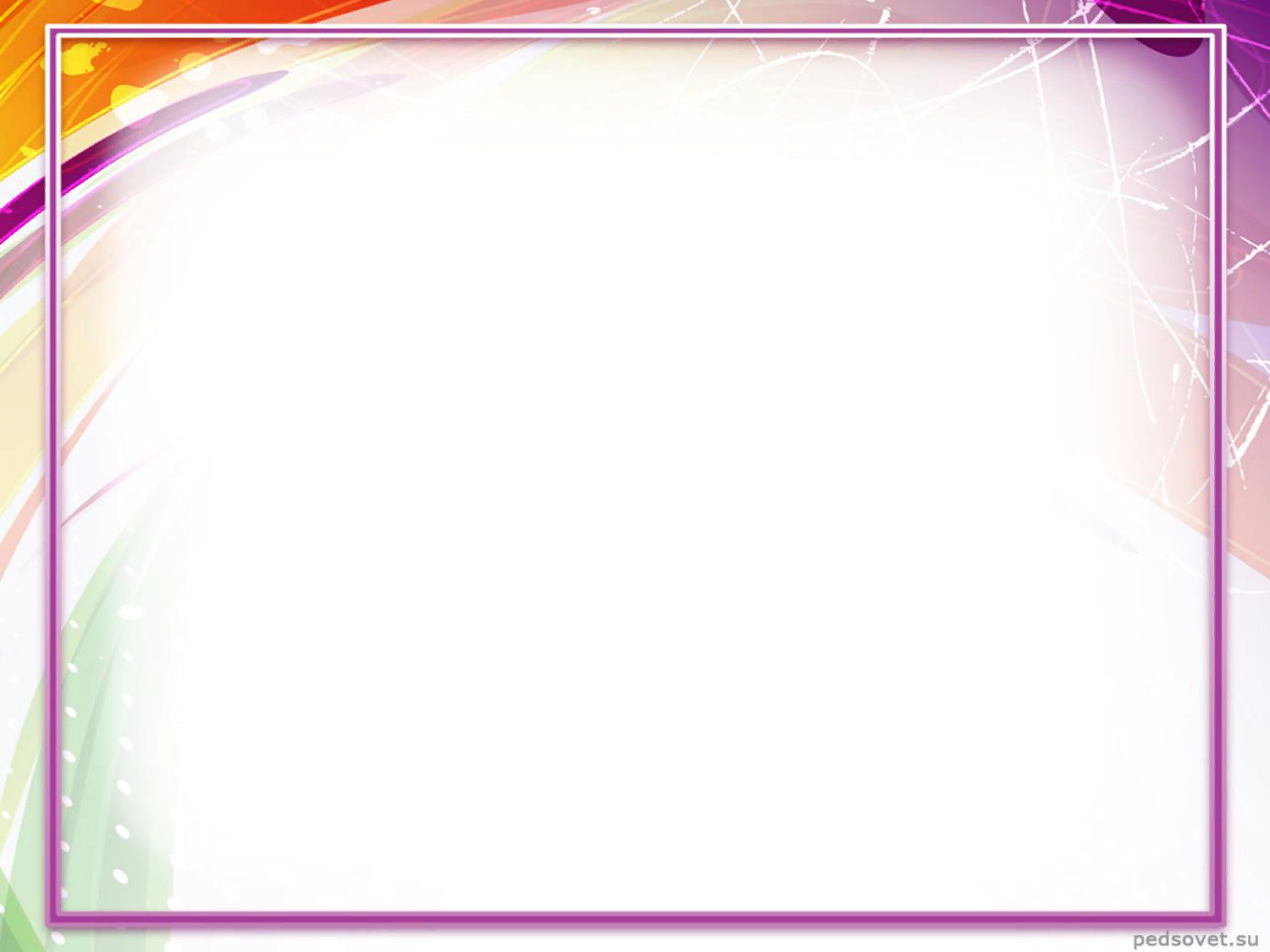 НАШИ ДОСТИЖЕНИЯ И РЕЗУЛЬТАТЫ:

Публикация в сборнике методических материалов «Наставничество. Опыт и начало пути в профессию» 
АИРО имени А.М.Топорова

Победитель муниципального конкурса методических разработок для педагогических работников ДОУ 
«Шаг в будущее»

Видеофильм о наставнической паре ДОУ на сайте 
АИРО имени А.М.Топорова

Благодарность за сотрудничество 
КГБПОУ «Каменский педагогический колледж»